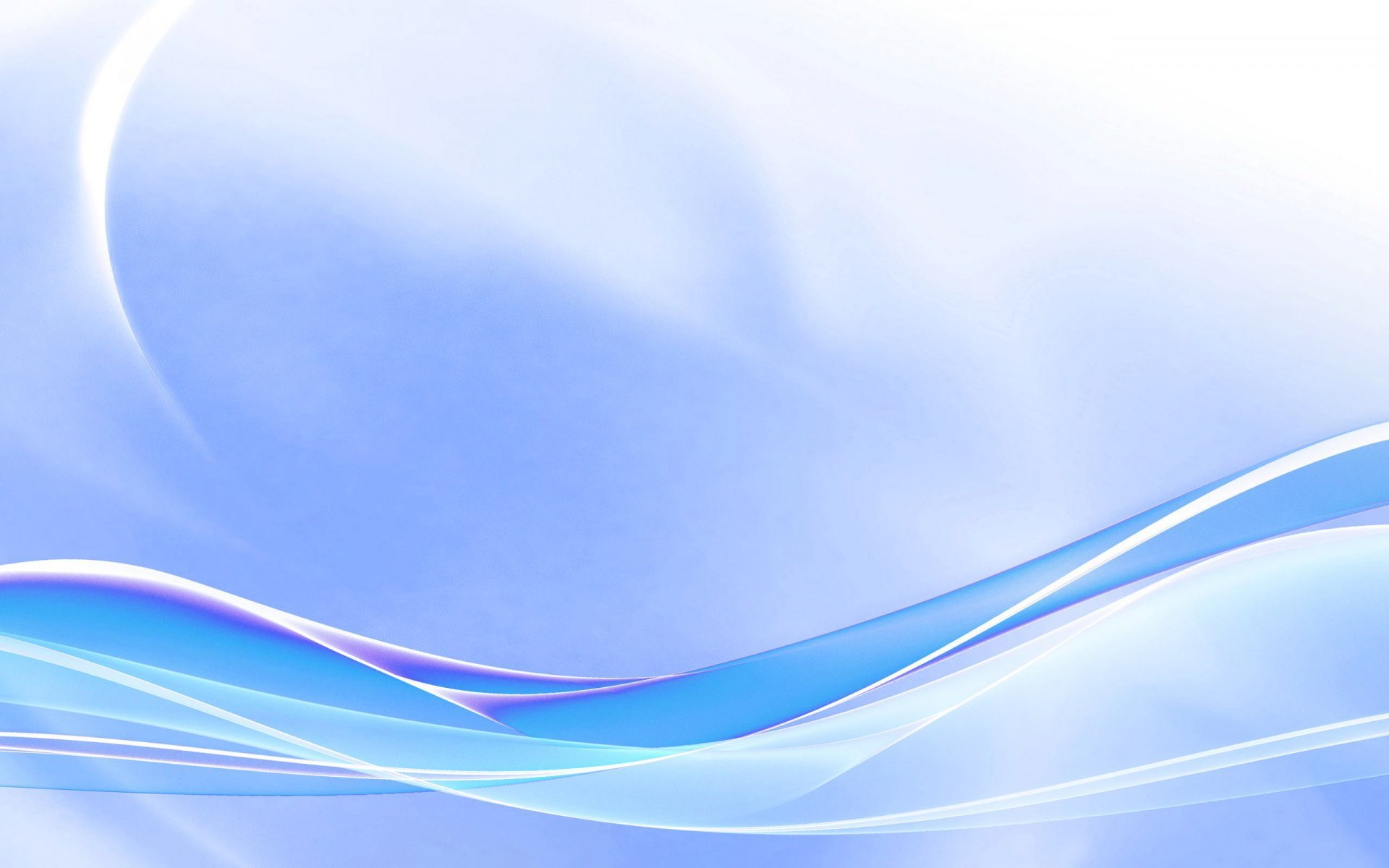 Мектептің психологиялық қызметі
Психологиялық қызметтің мақсаты – орта білім беру ұйымдарында білім алушылардың психологиялық  денсаулығын сақтау, қолайлы әлеуметтік – психологиялық жағдай жасау және білім беру үрдісінде қатысушыларға психологиялық қолдау көрсету.
      Міндеттері:                                                                                  
–  білім алушылардың тұлғалық және зияткерлік дамуына ықпал ету, өзін-өзі тәрбиелеу және өзін-өзі дамыту қабілетін қалыптастыру;
–  білім алушылардың, тәрбиеленушілерге ақпараттық қоғамның жылдам дамуына олардың табысты әлеуметтенуіне психологиялық тұрғыдан  көмек көрсету, психологиялық – педагогикалық зерделеу, шығармашылық әлеуетін дамыту, психологиялық түзету және дамыту жұмыстарын жүзеге асыру;
– психологиялық мәселелерді шешуде және оқу – тәрбие жұмыстарының қолайлы  әдістерін таңдауда ата-аналар мен педагогтарға консультациялық көмек көрсету;
– білім беру үдерісі субъектілерінің психологиялық-педагогикалық құзыреттілігін көтеру.
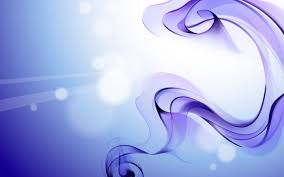 «Жарқыра, жайна жас маман» жас ұстаздармен 
психологиялық тренинг
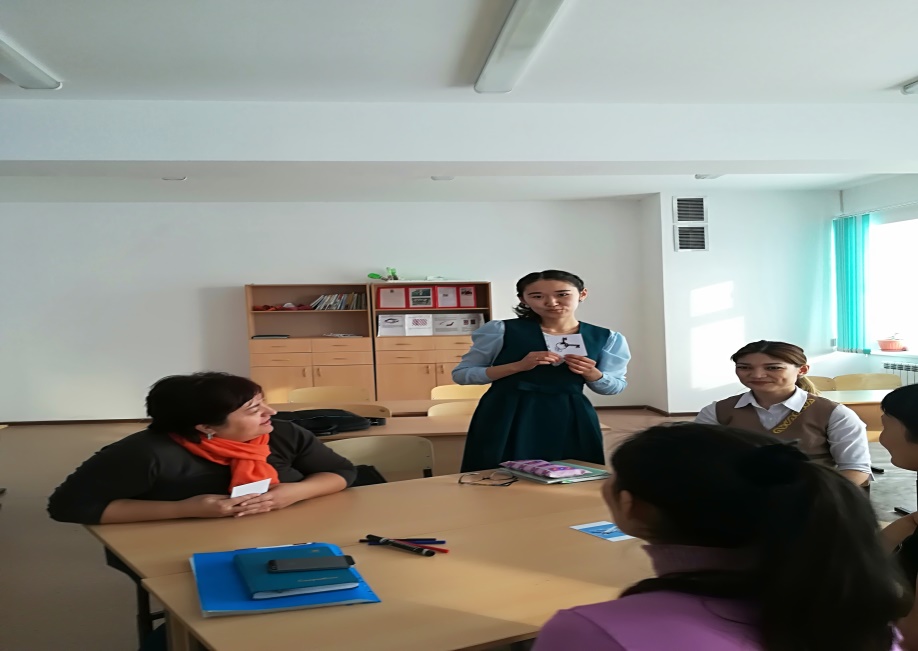 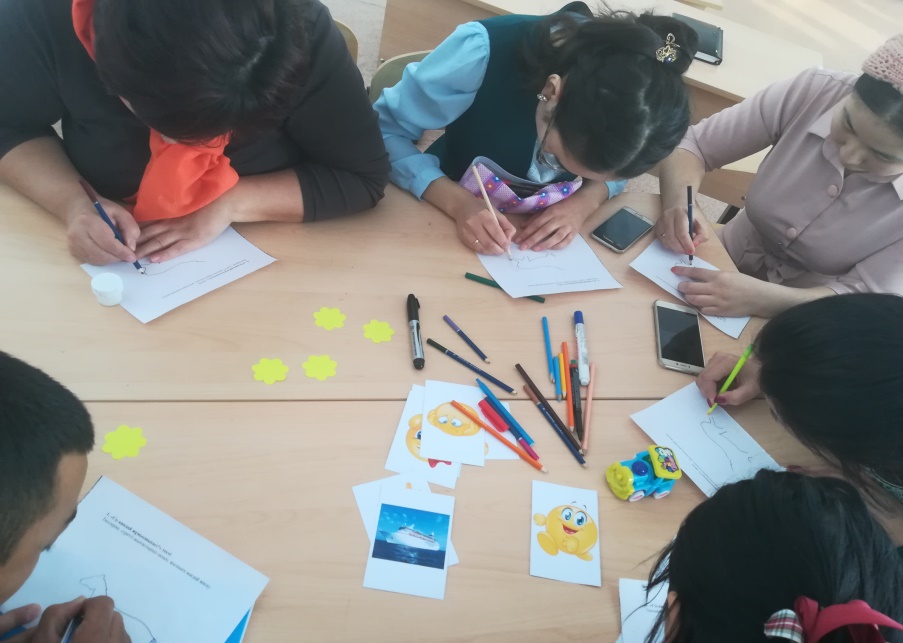 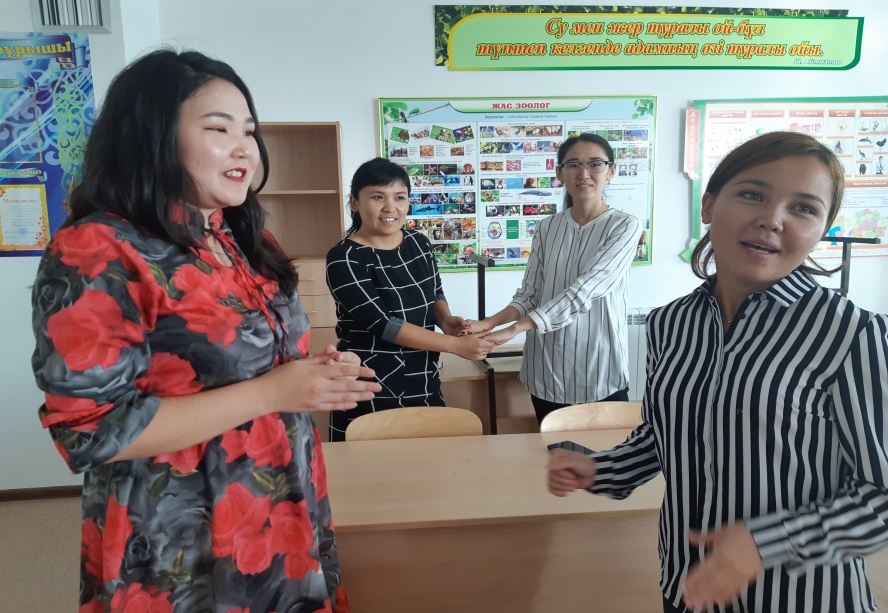 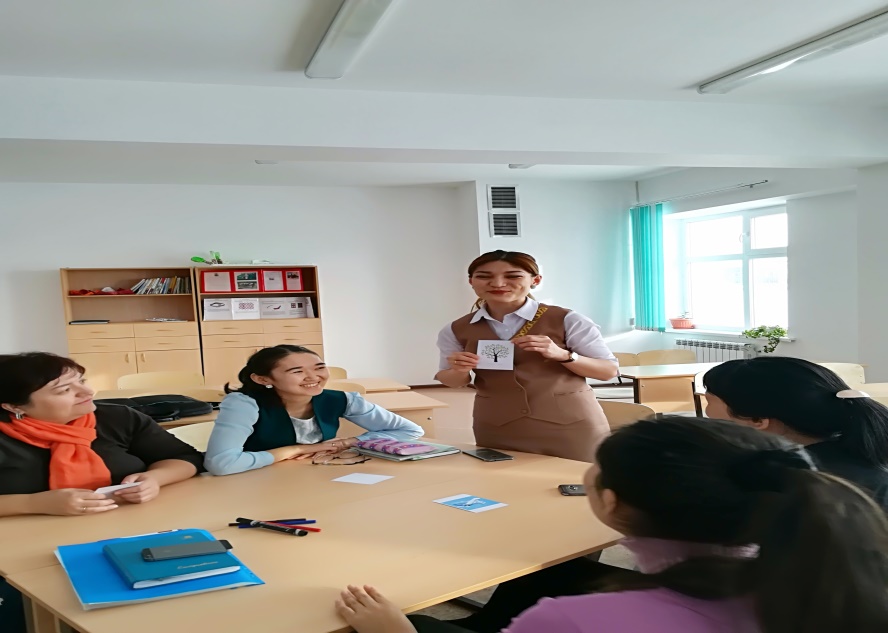 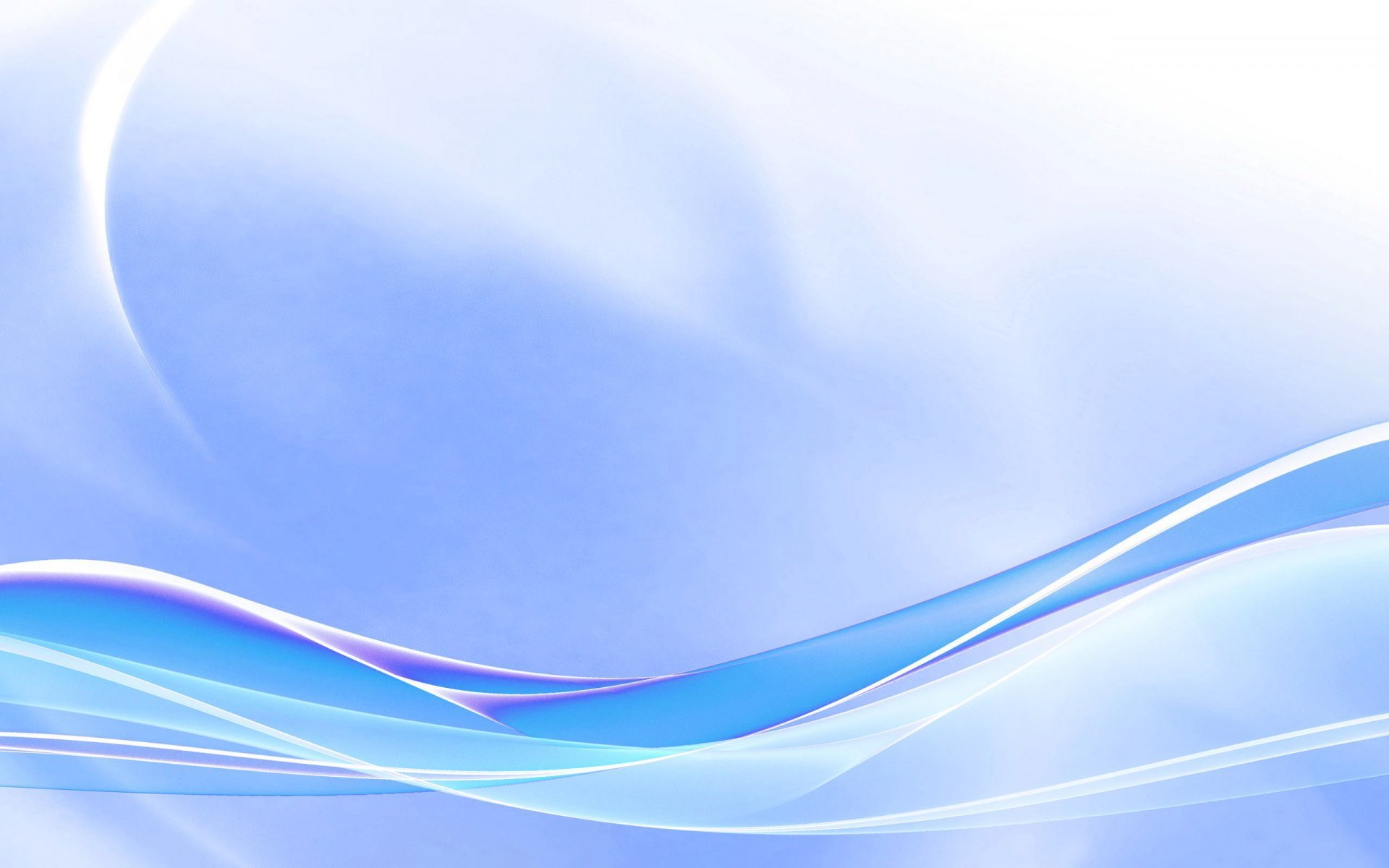 11 –ші сынып оқушыларын Ұлттық біріңғай тестілеуге
 психологиялық дайындау
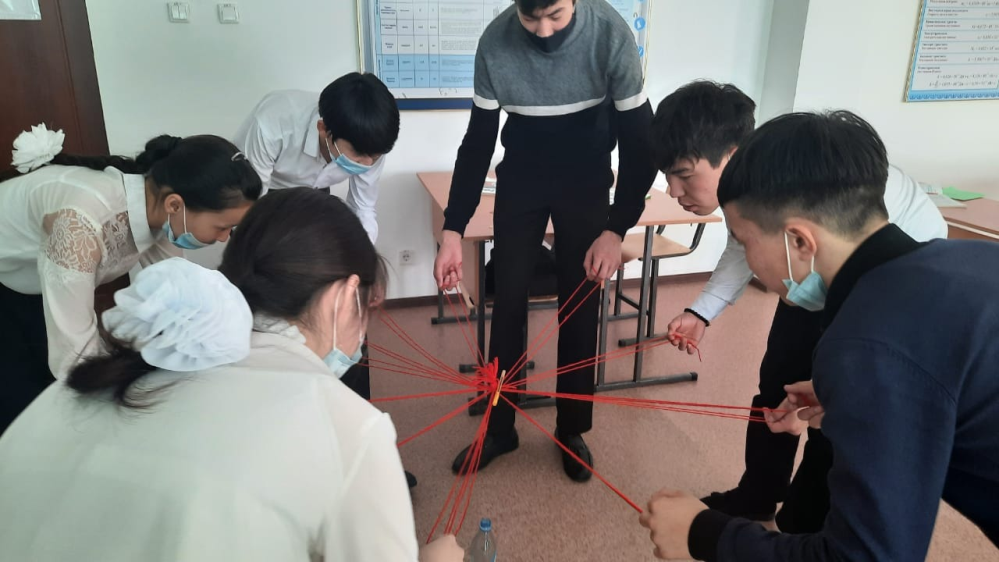 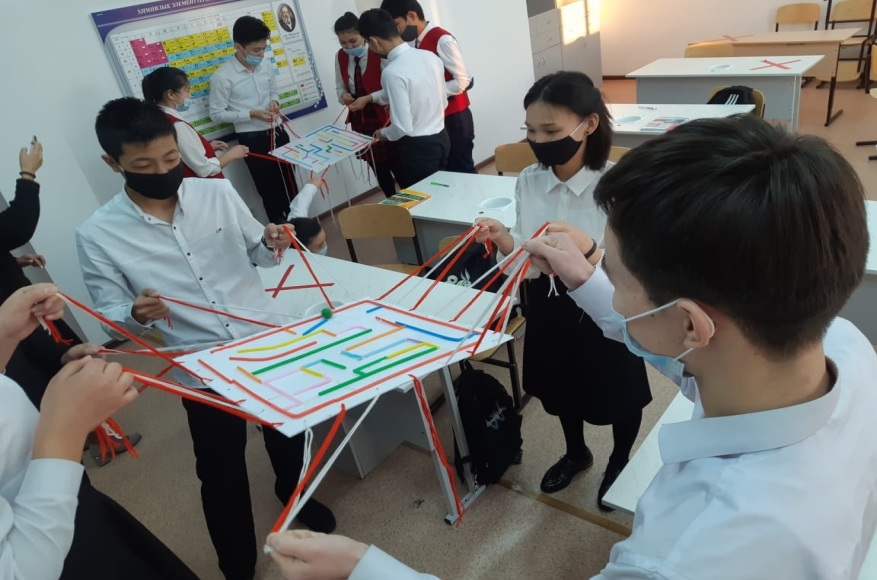 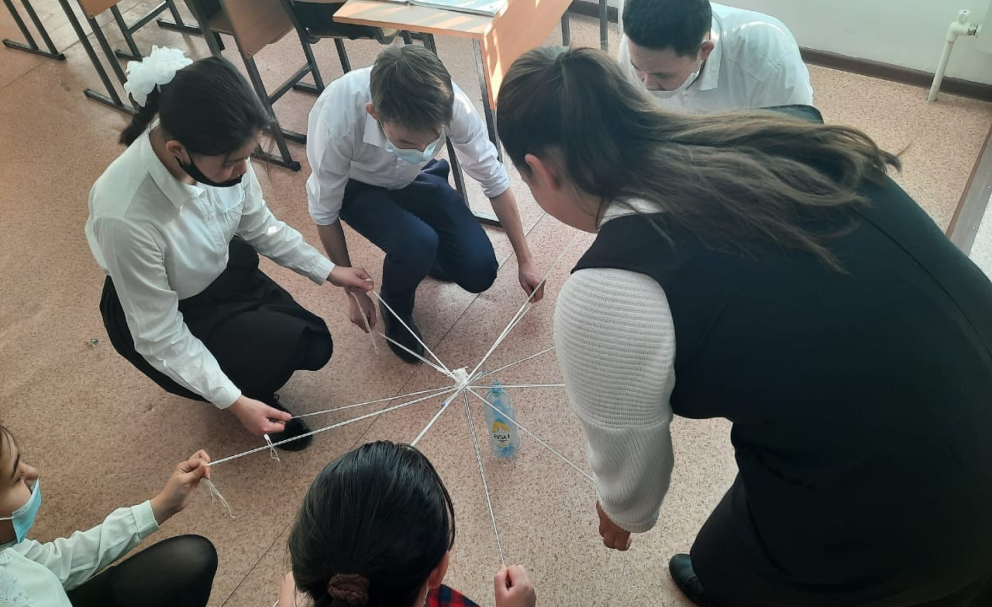 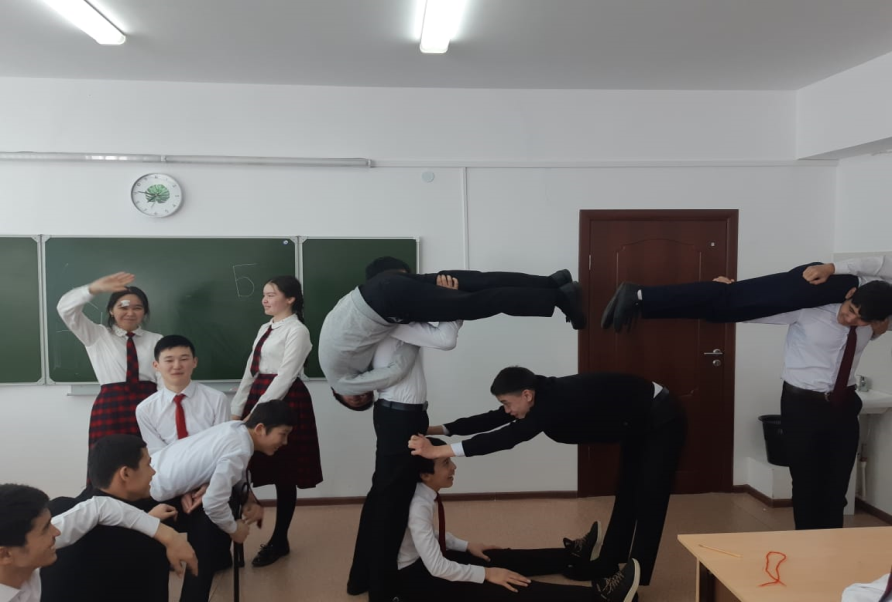 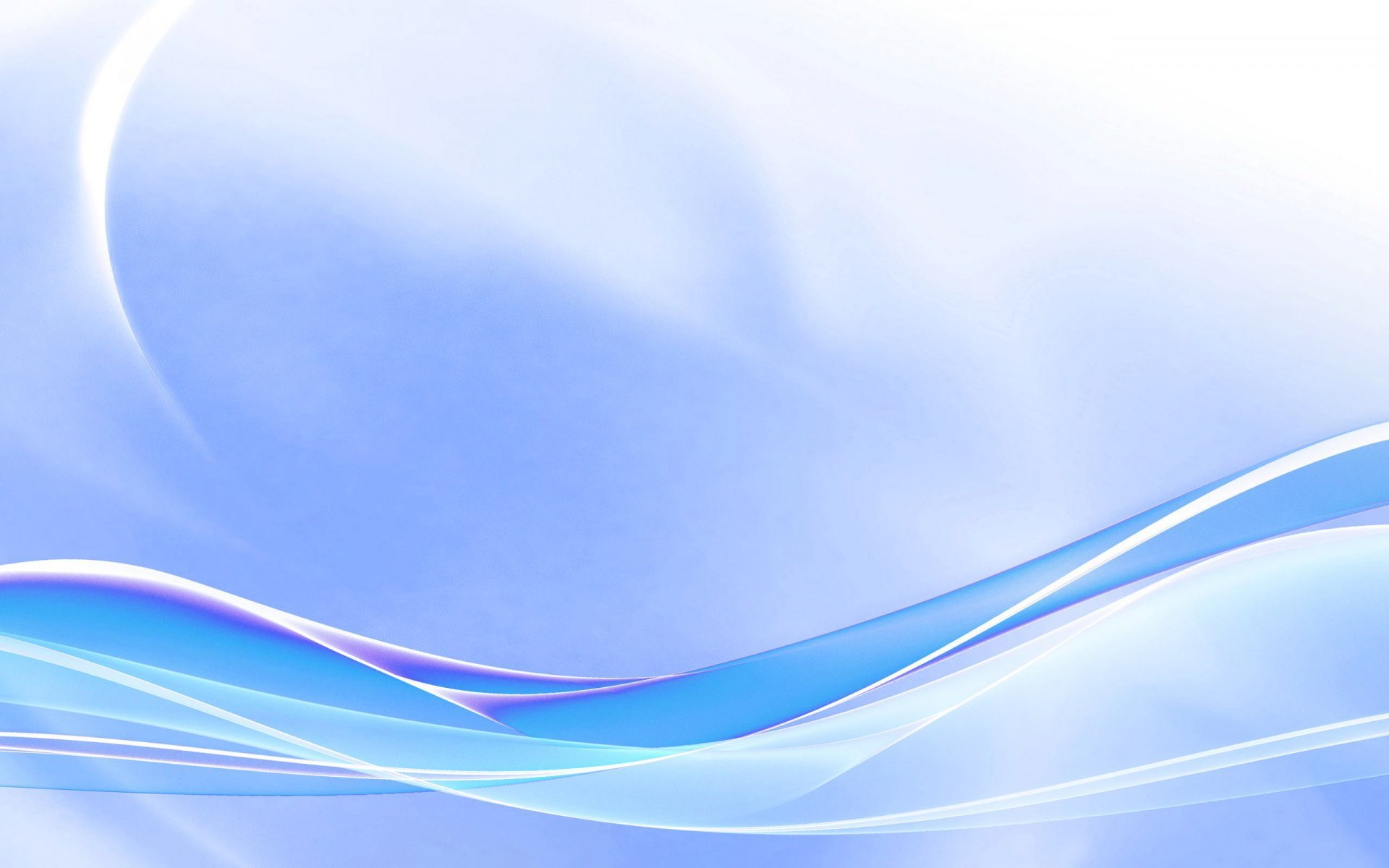 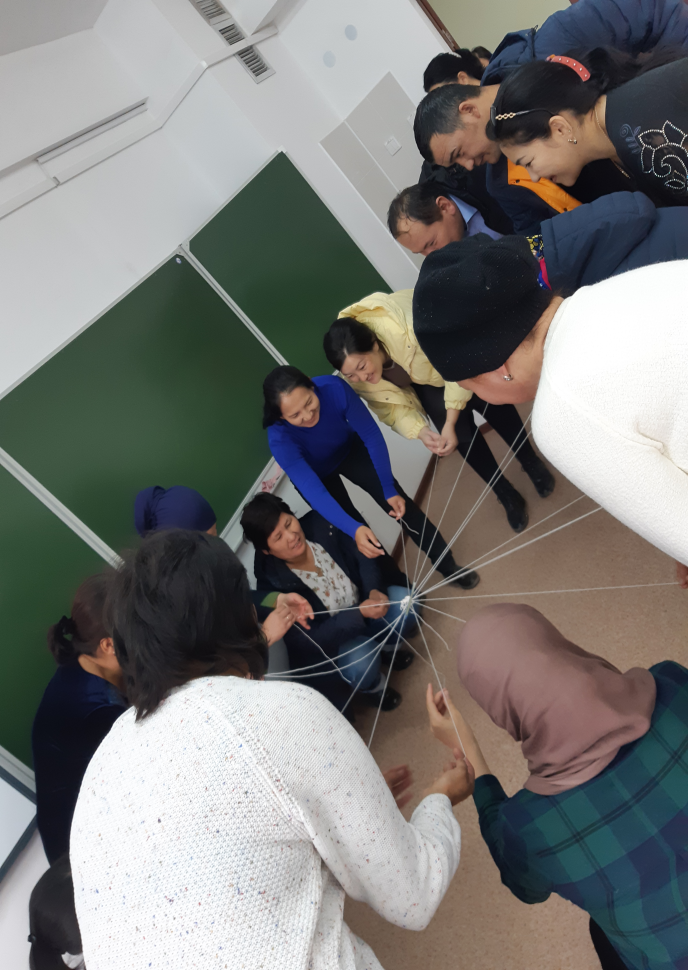 Мектеп психологтарының ата-аналармен жұмысы
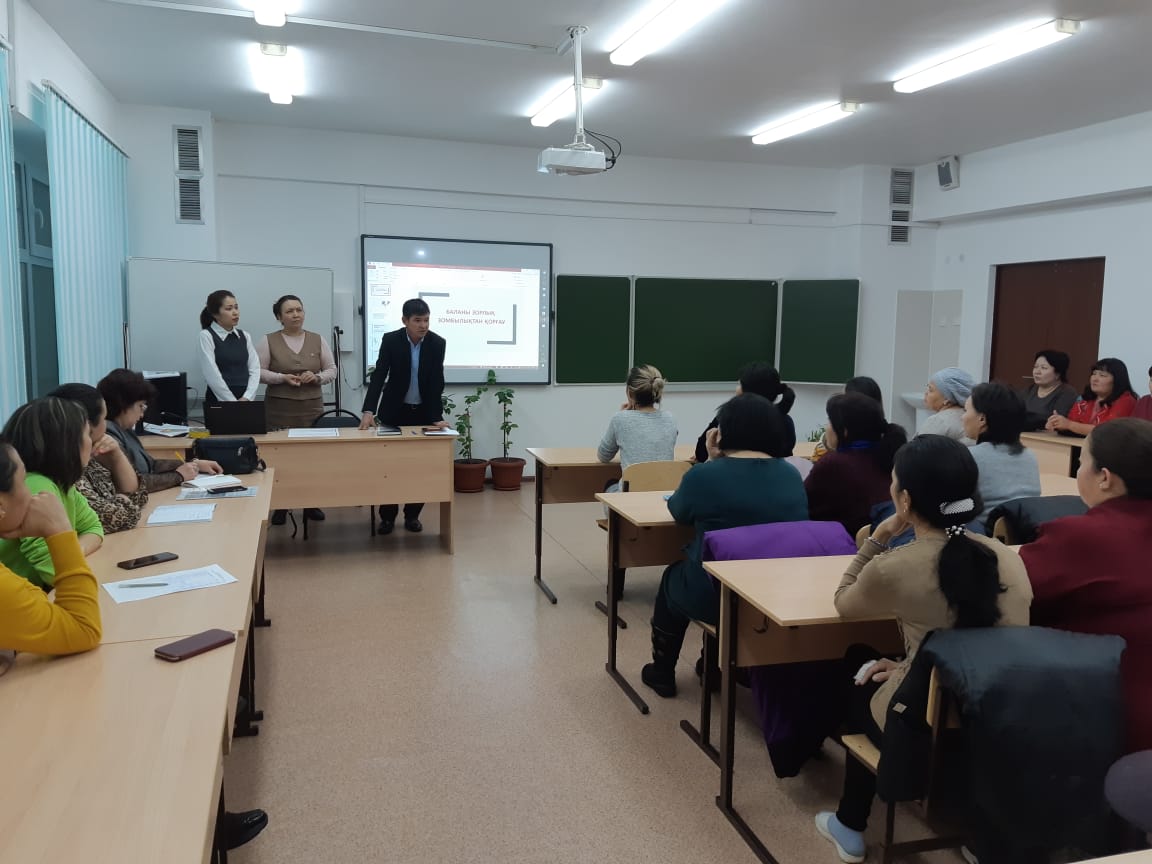 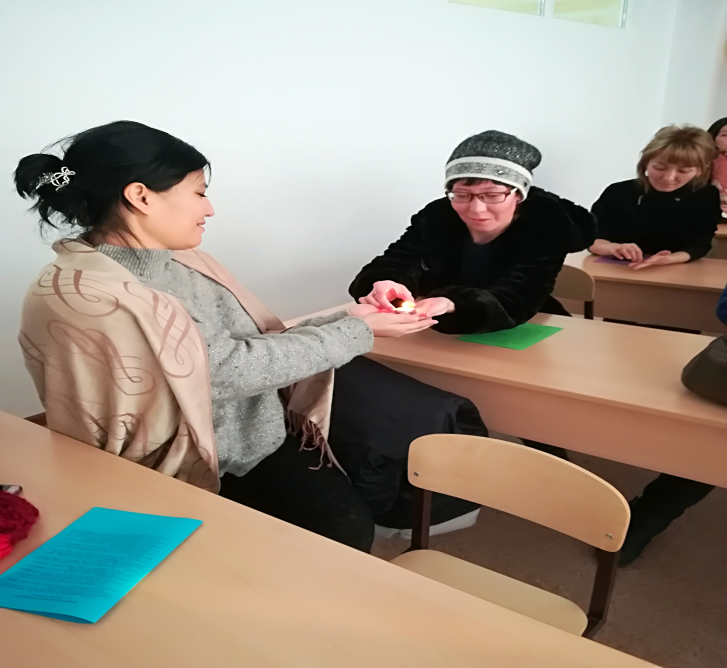 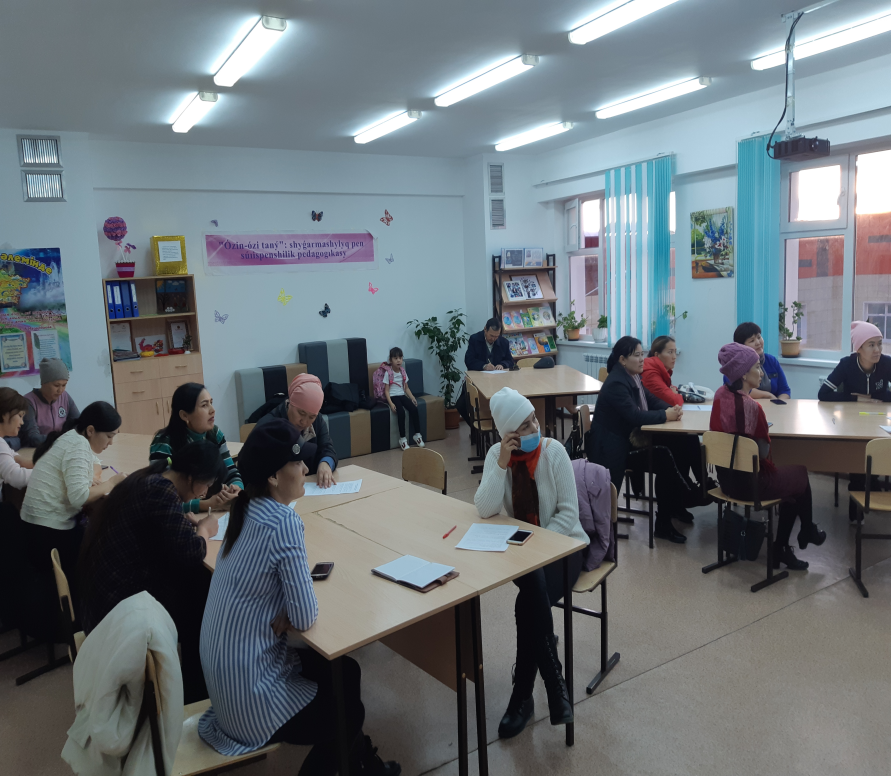 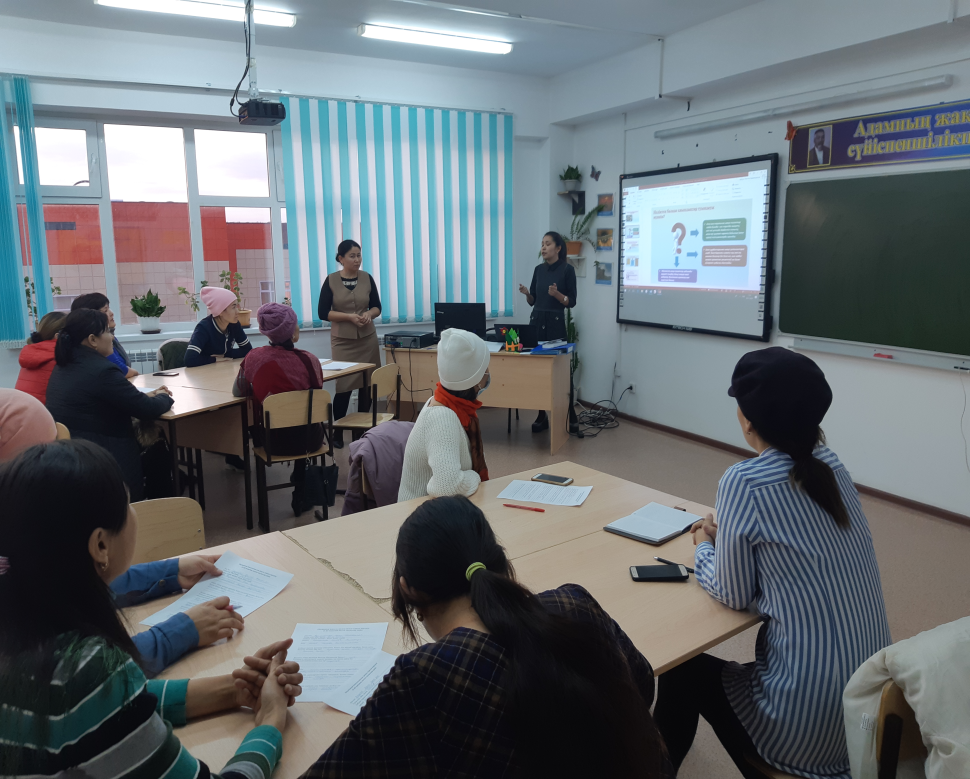 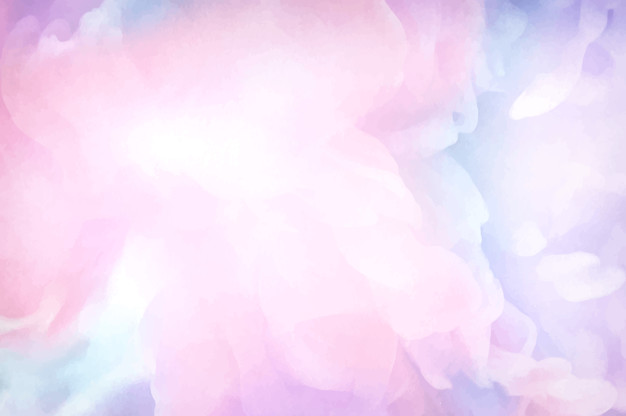 Оқушылармен сергіту тренингтері
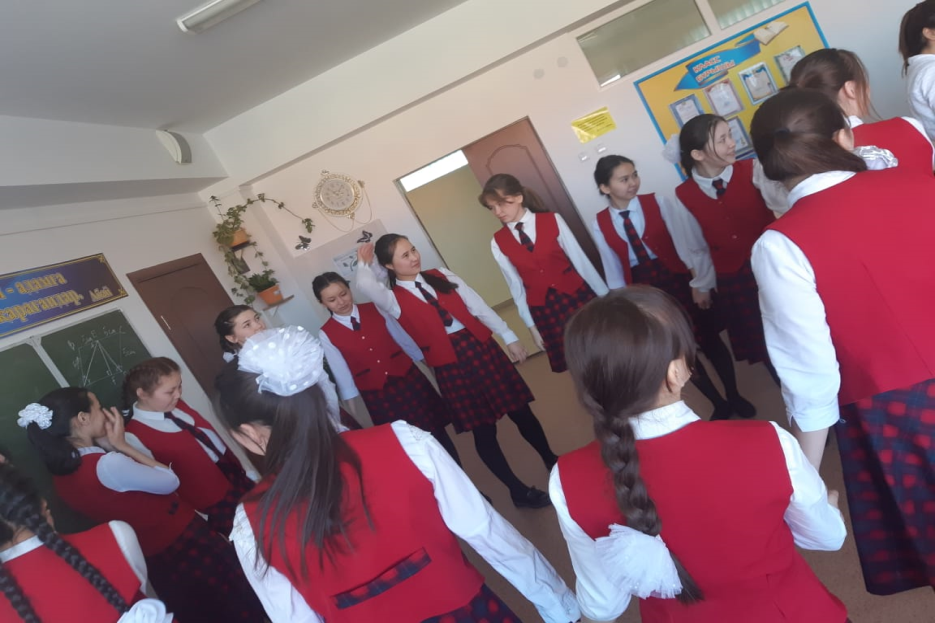 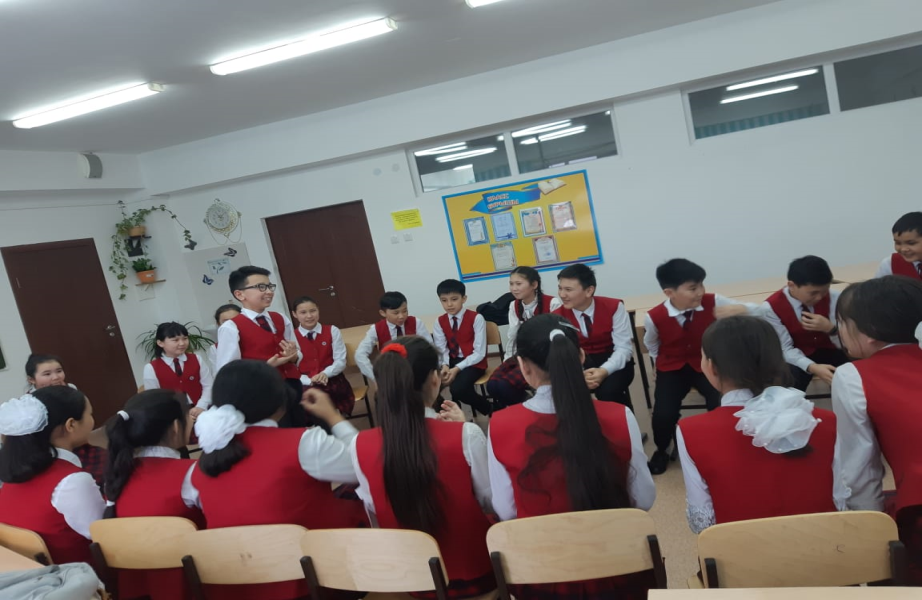 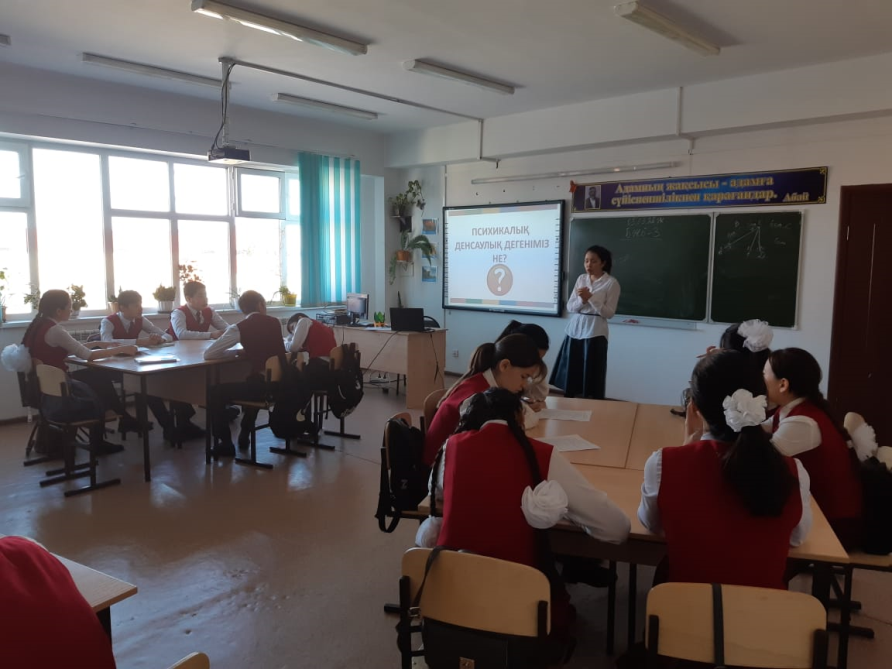 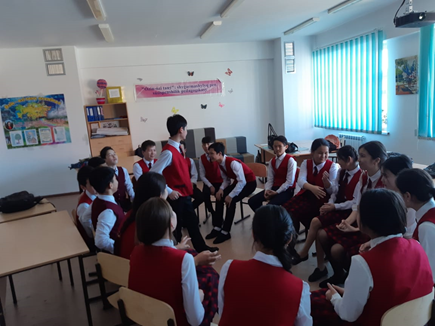 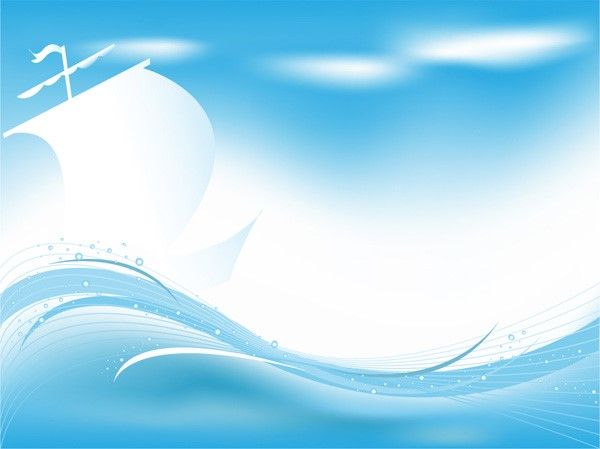 «Эбру» техникасымен жұмыс
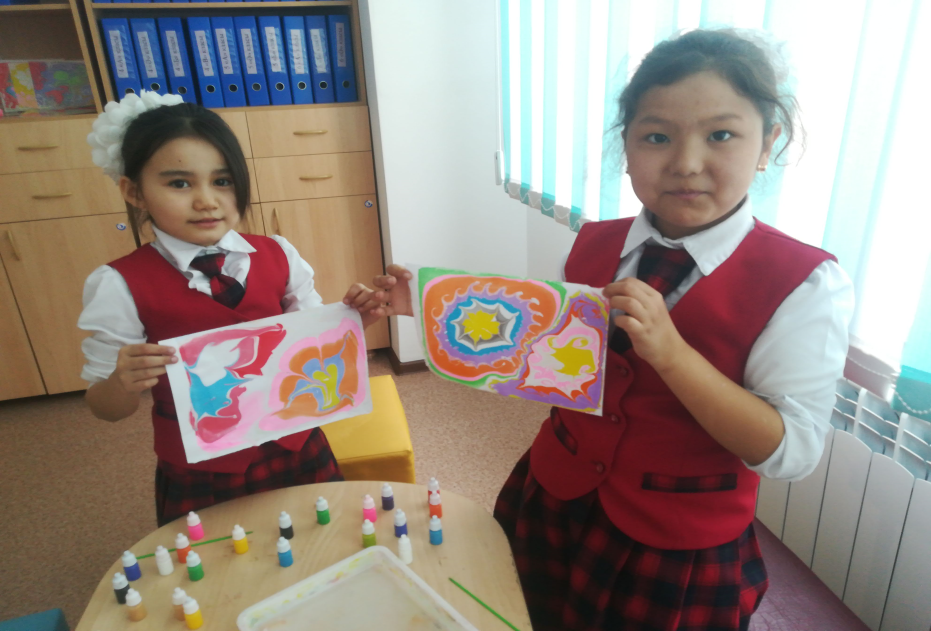 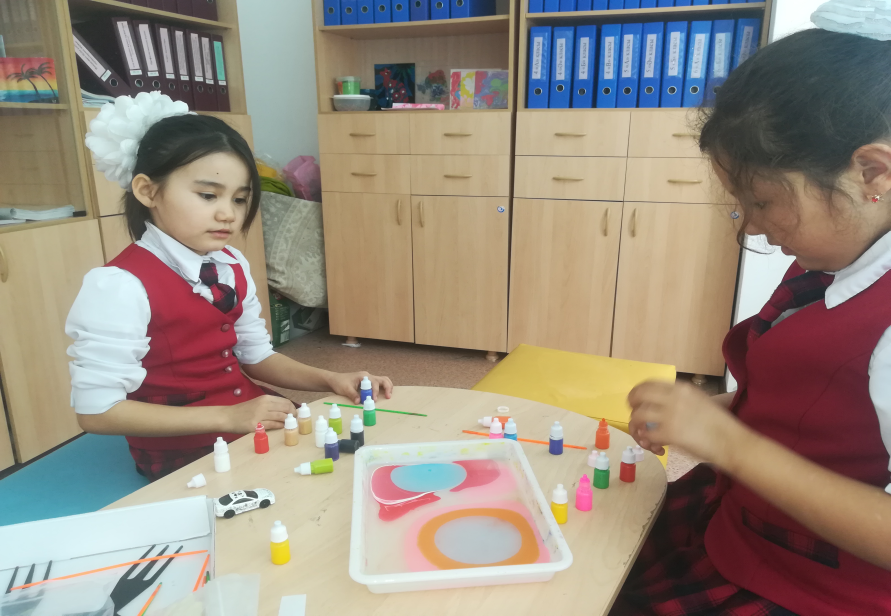 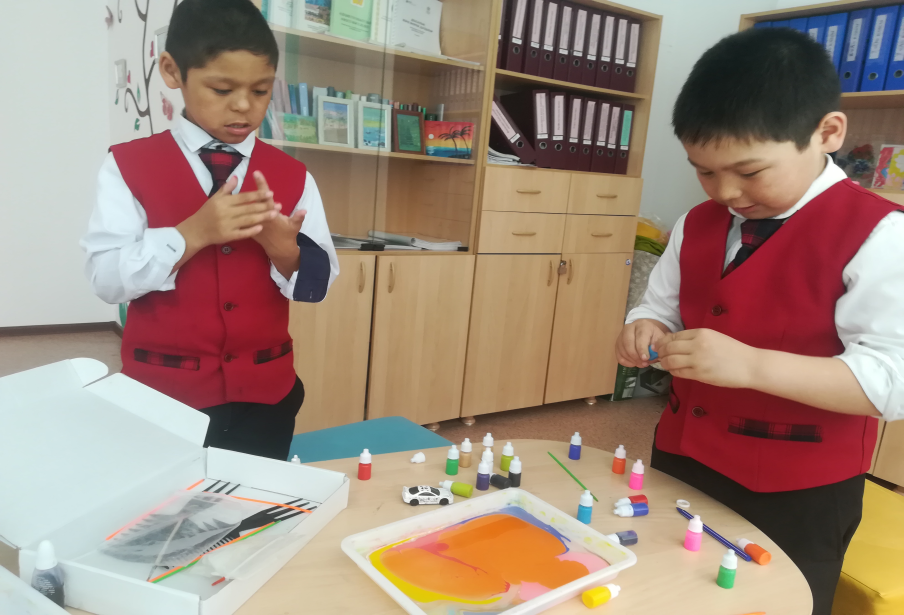 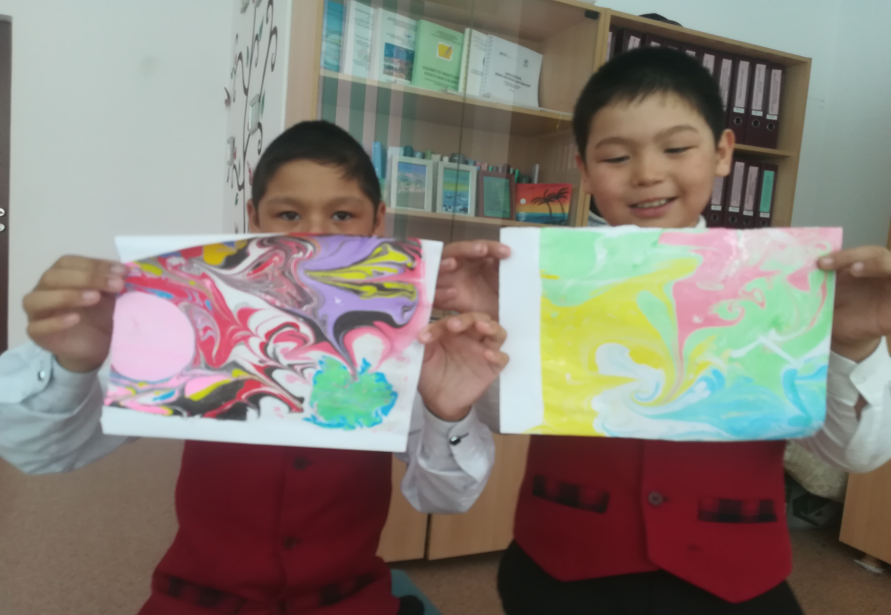 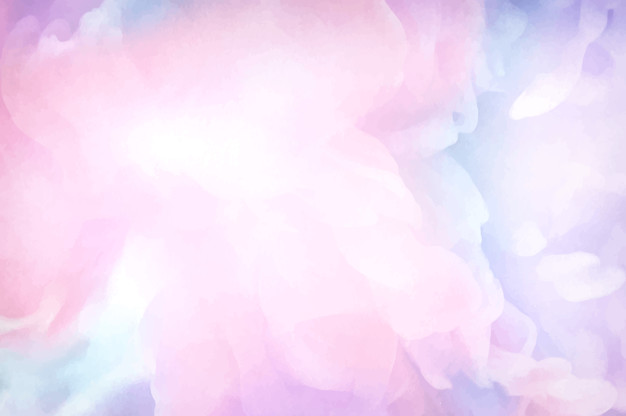 Арт терапиямен жұмыс
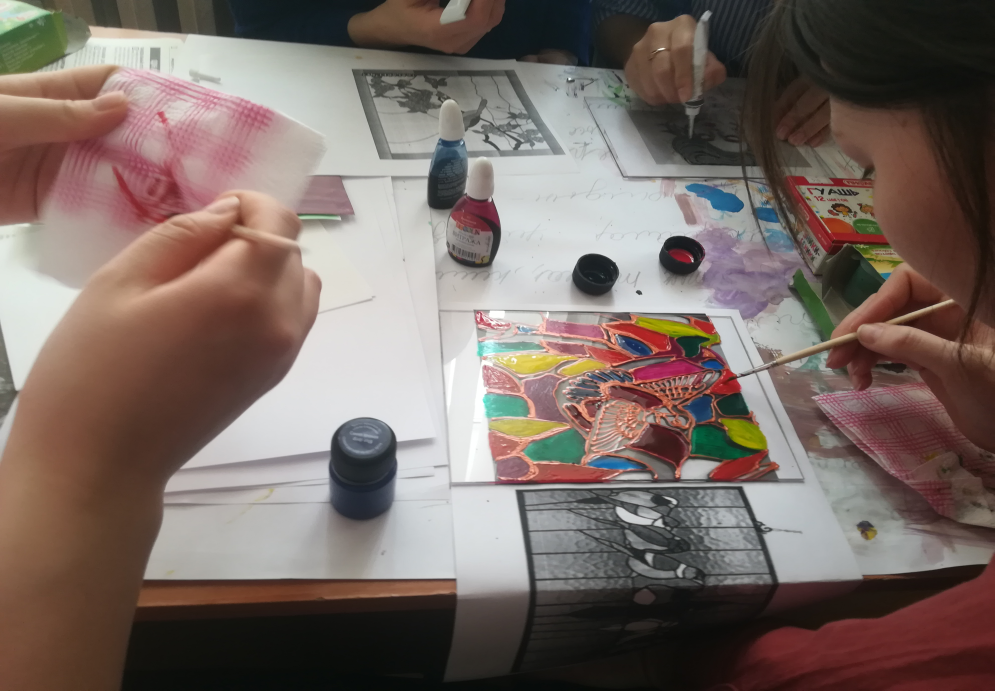 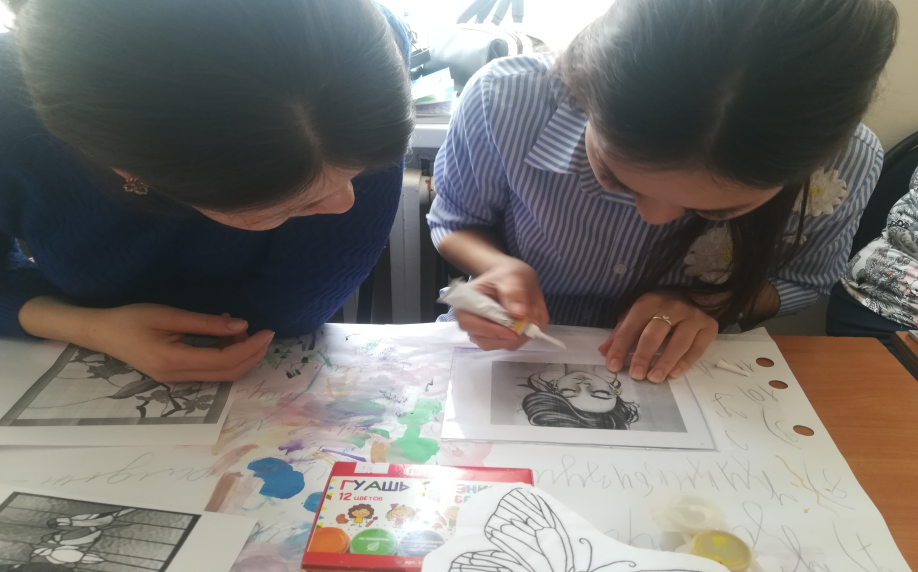 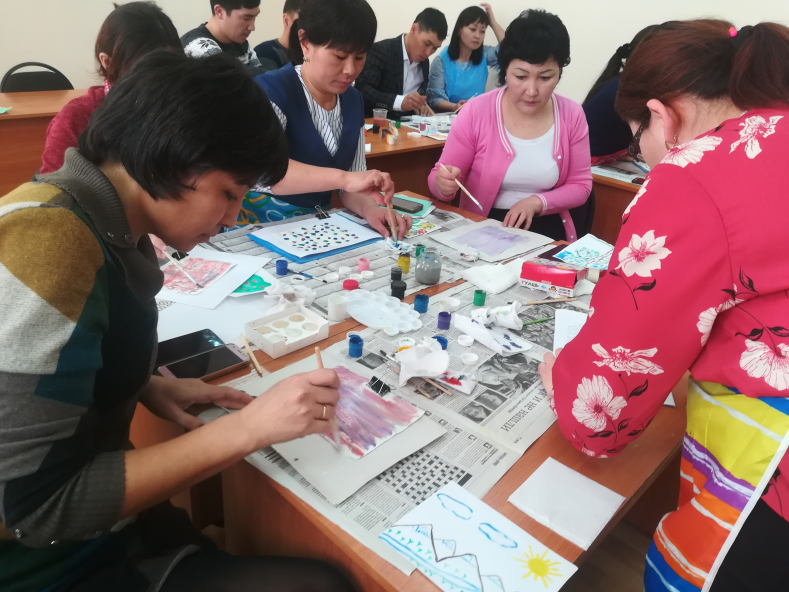 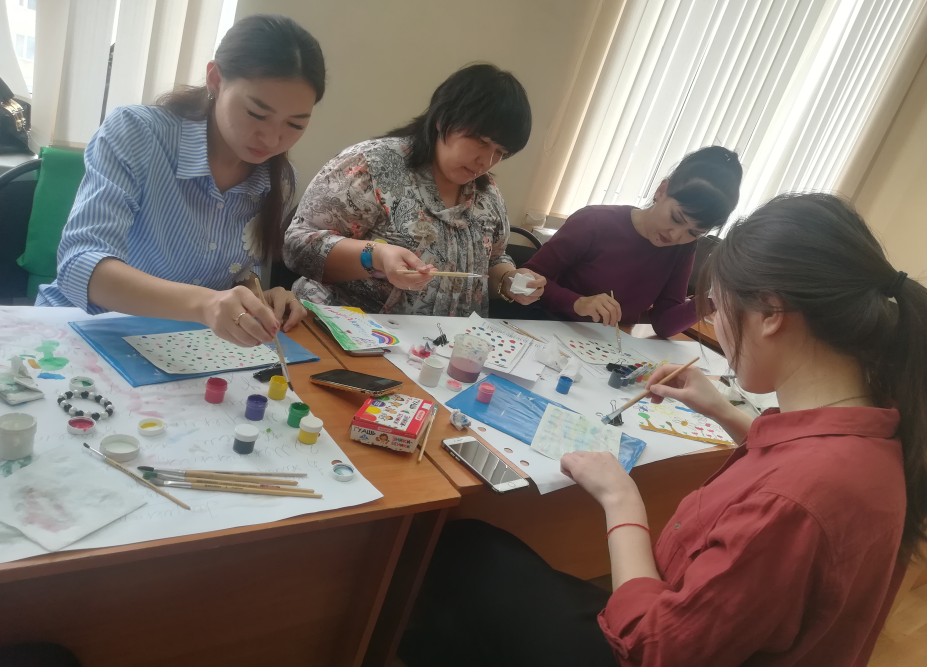 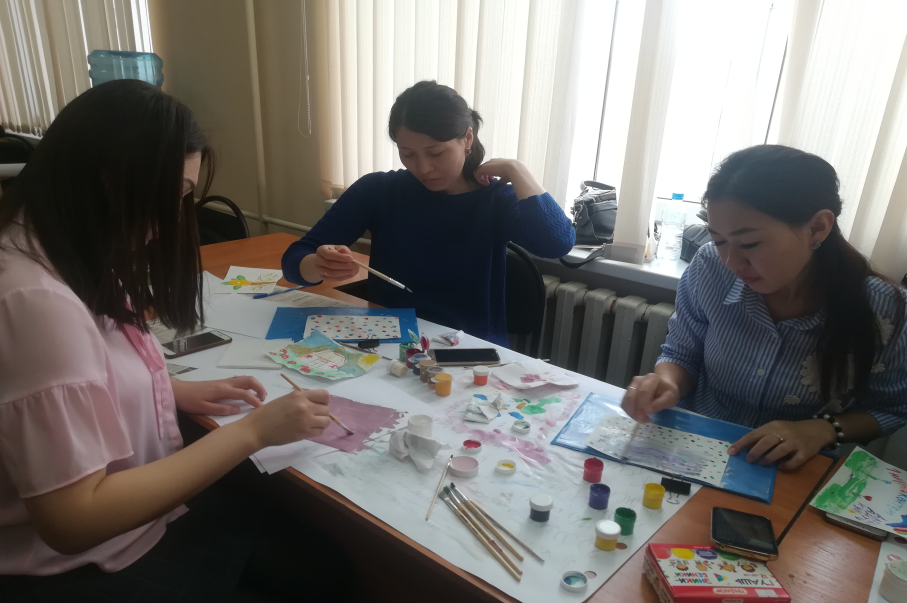 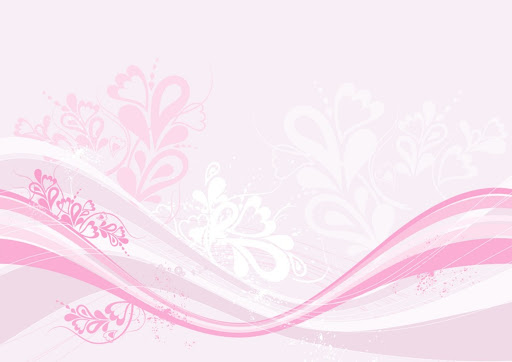 «Ерекше білім алатын оқушыларды психологиялық қолдау»
 атты қалалық семинар
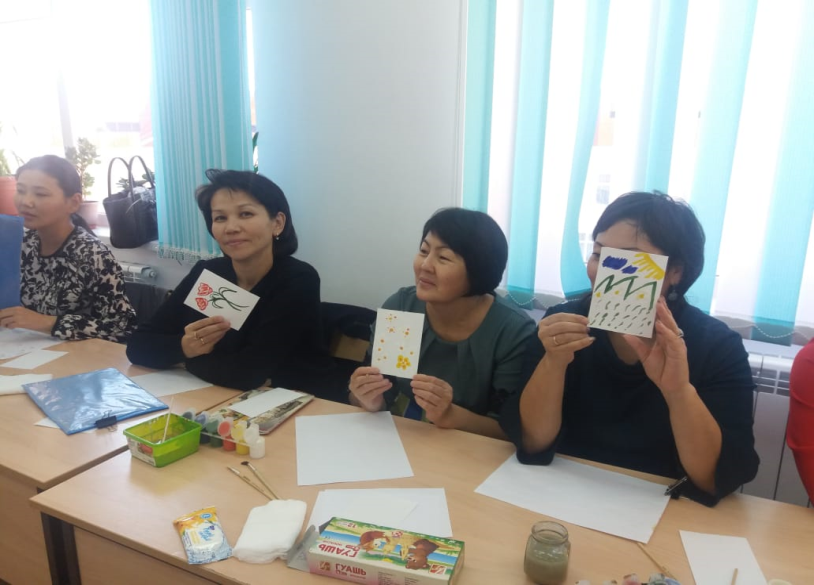 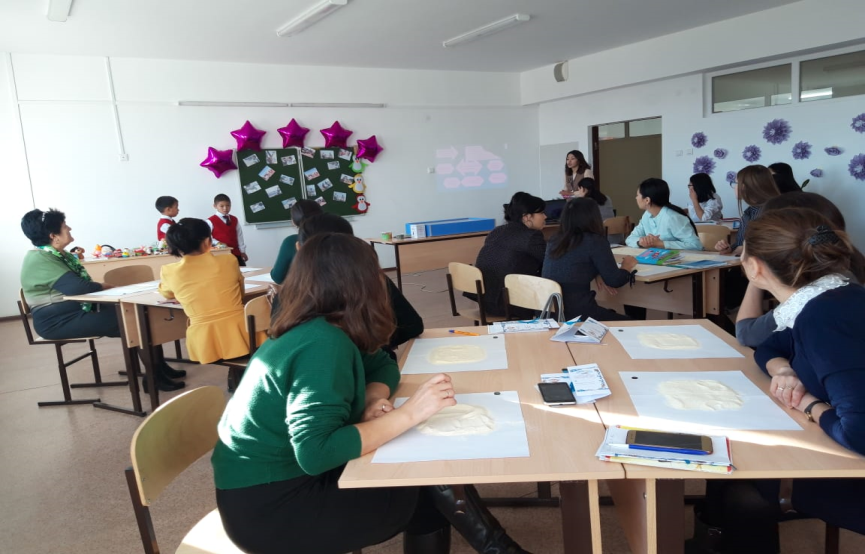 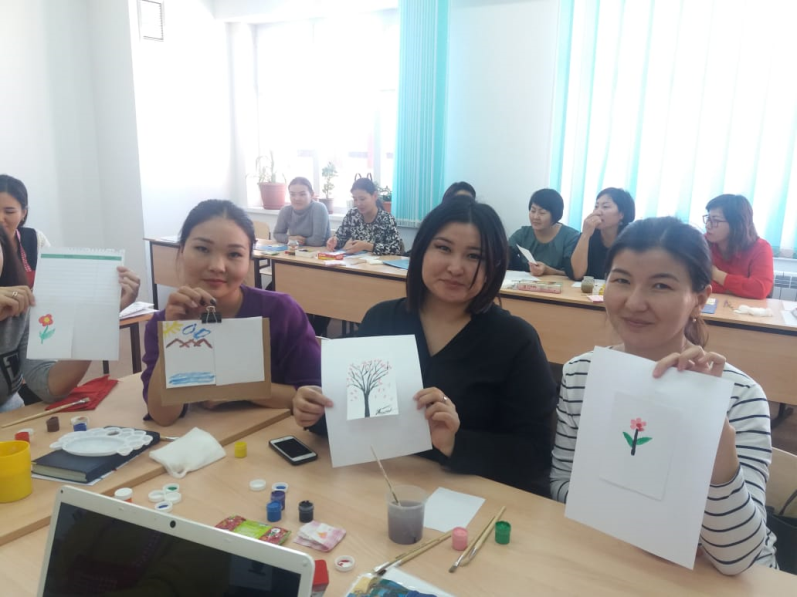 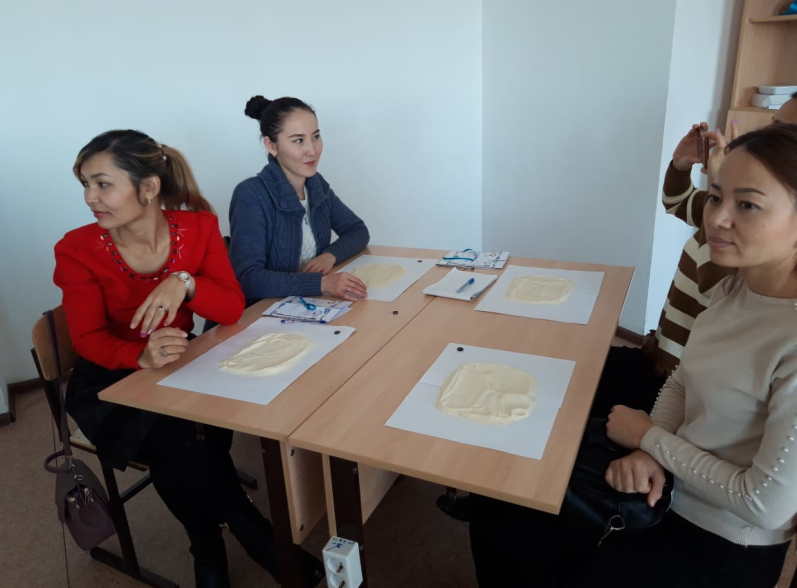 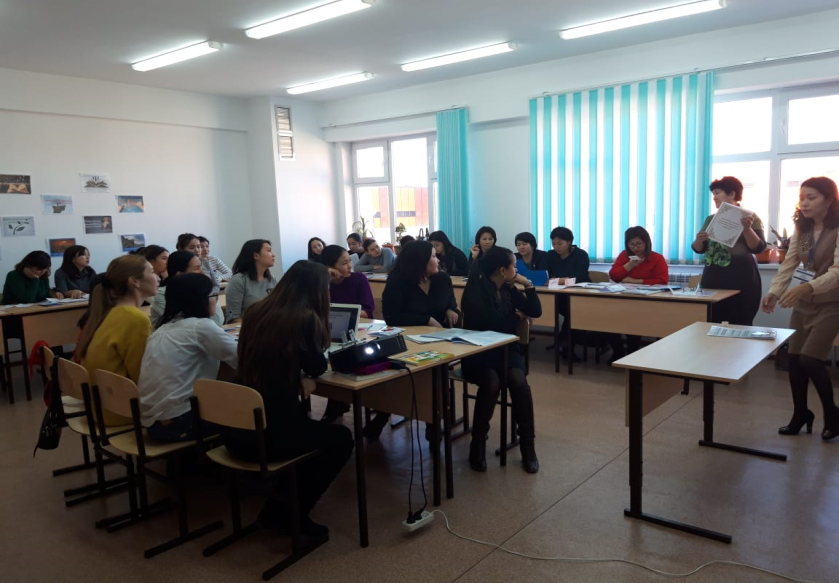 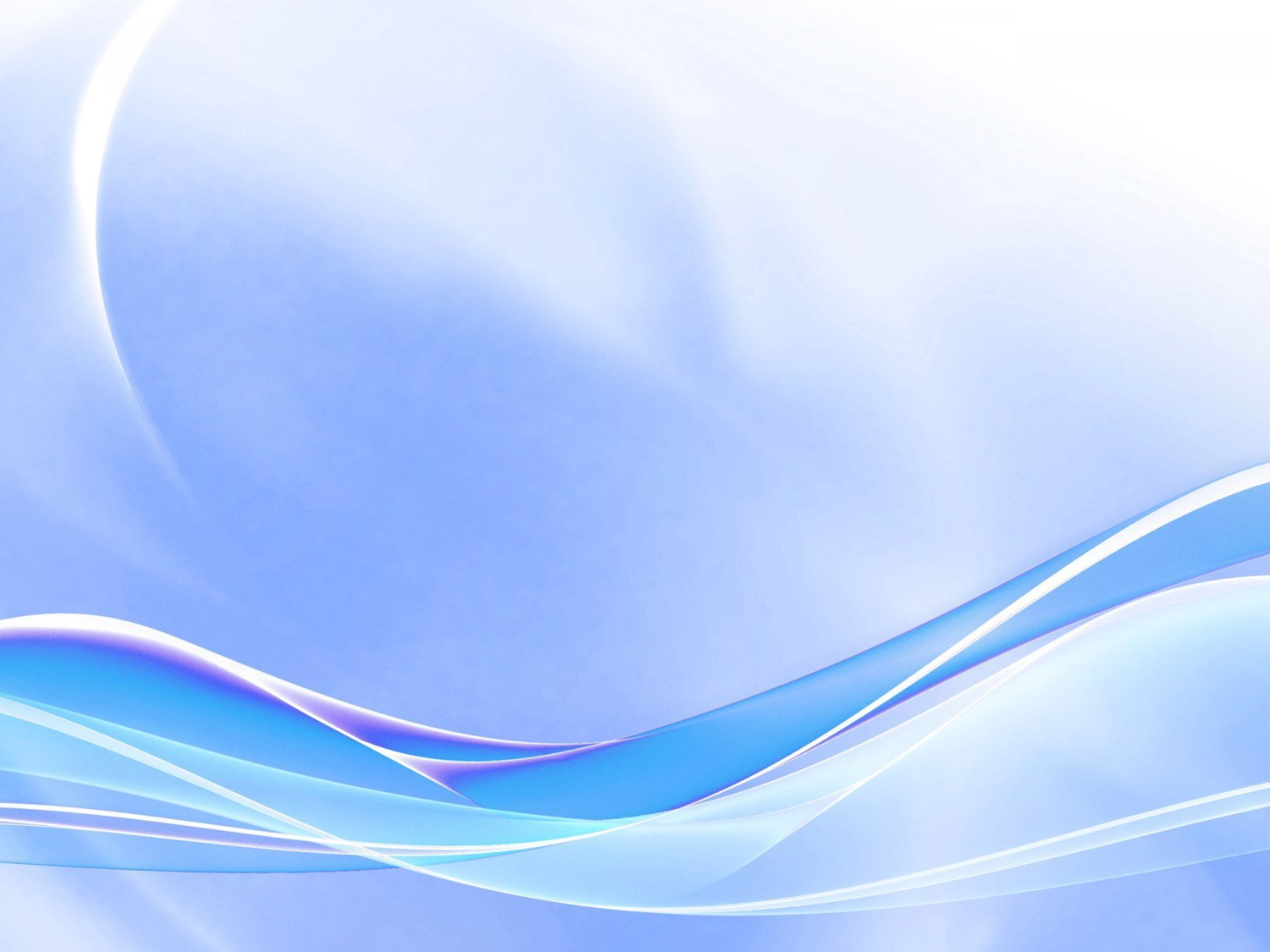 Құм терапиясымен жұмыс
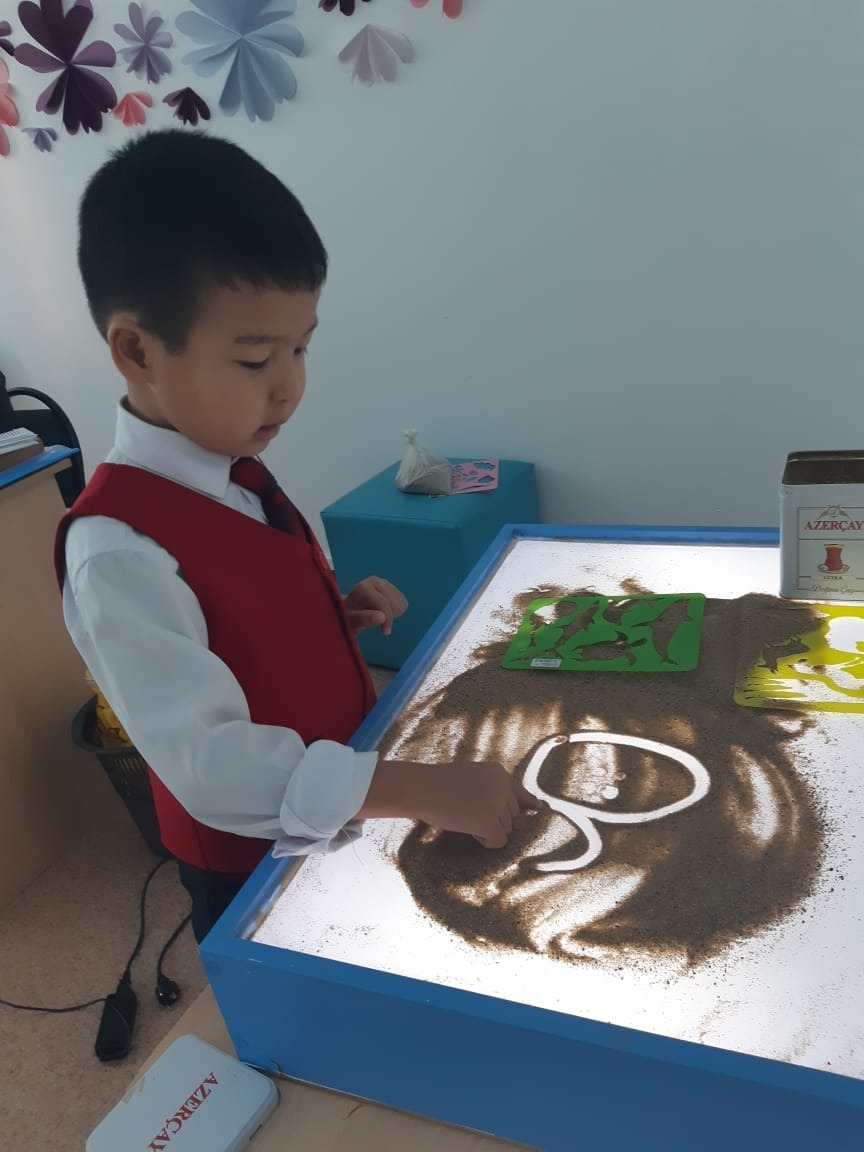 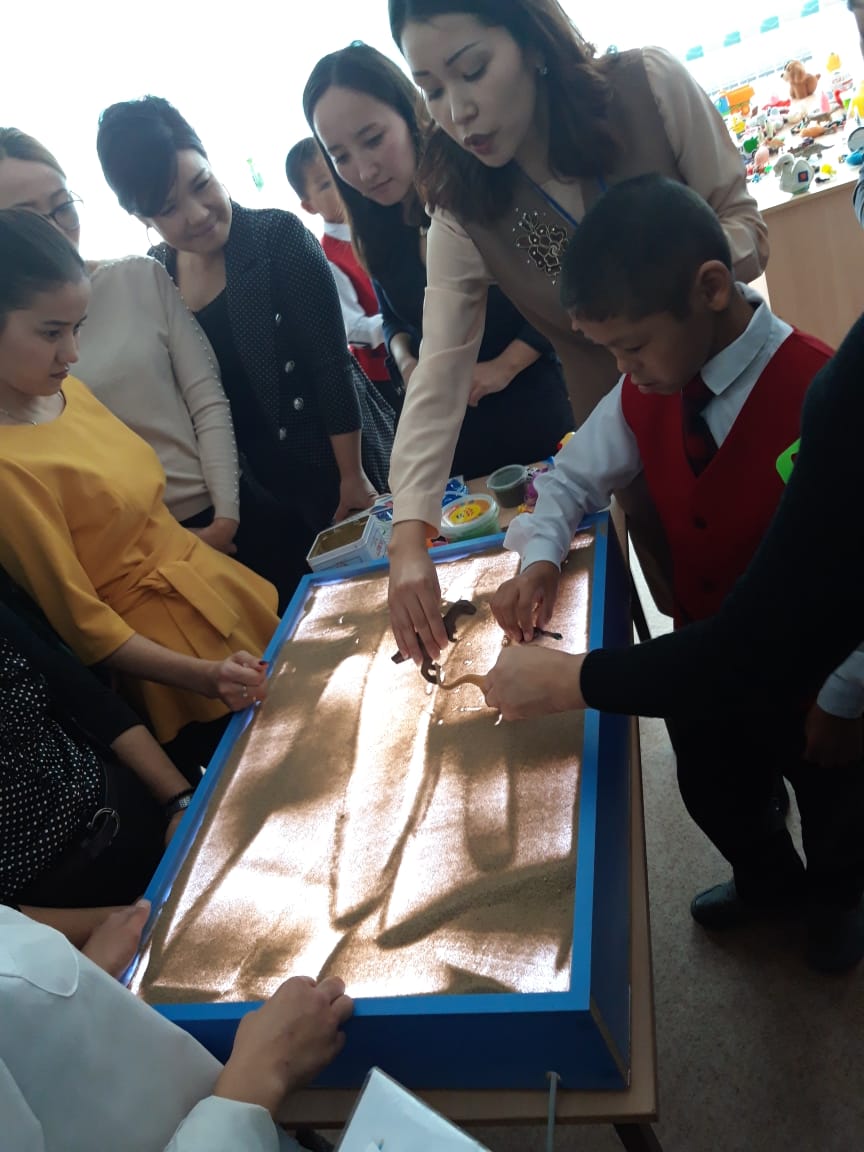 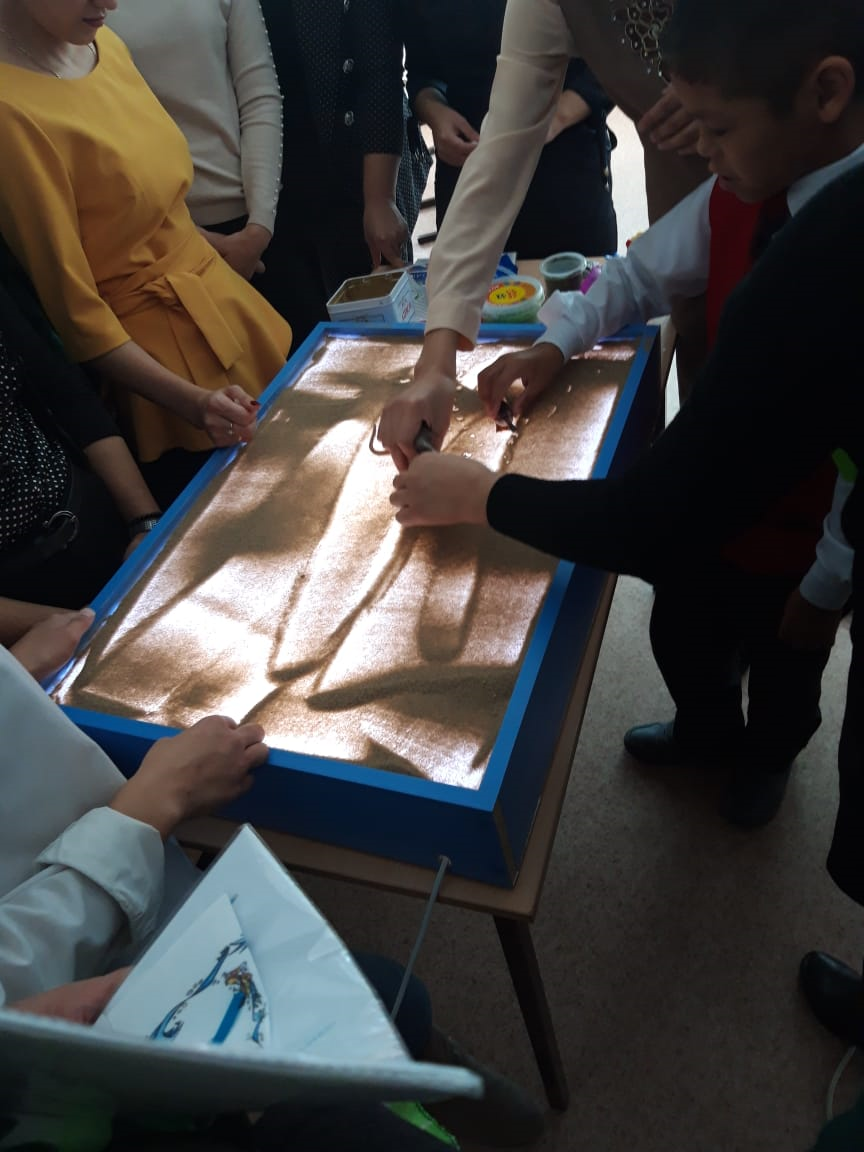 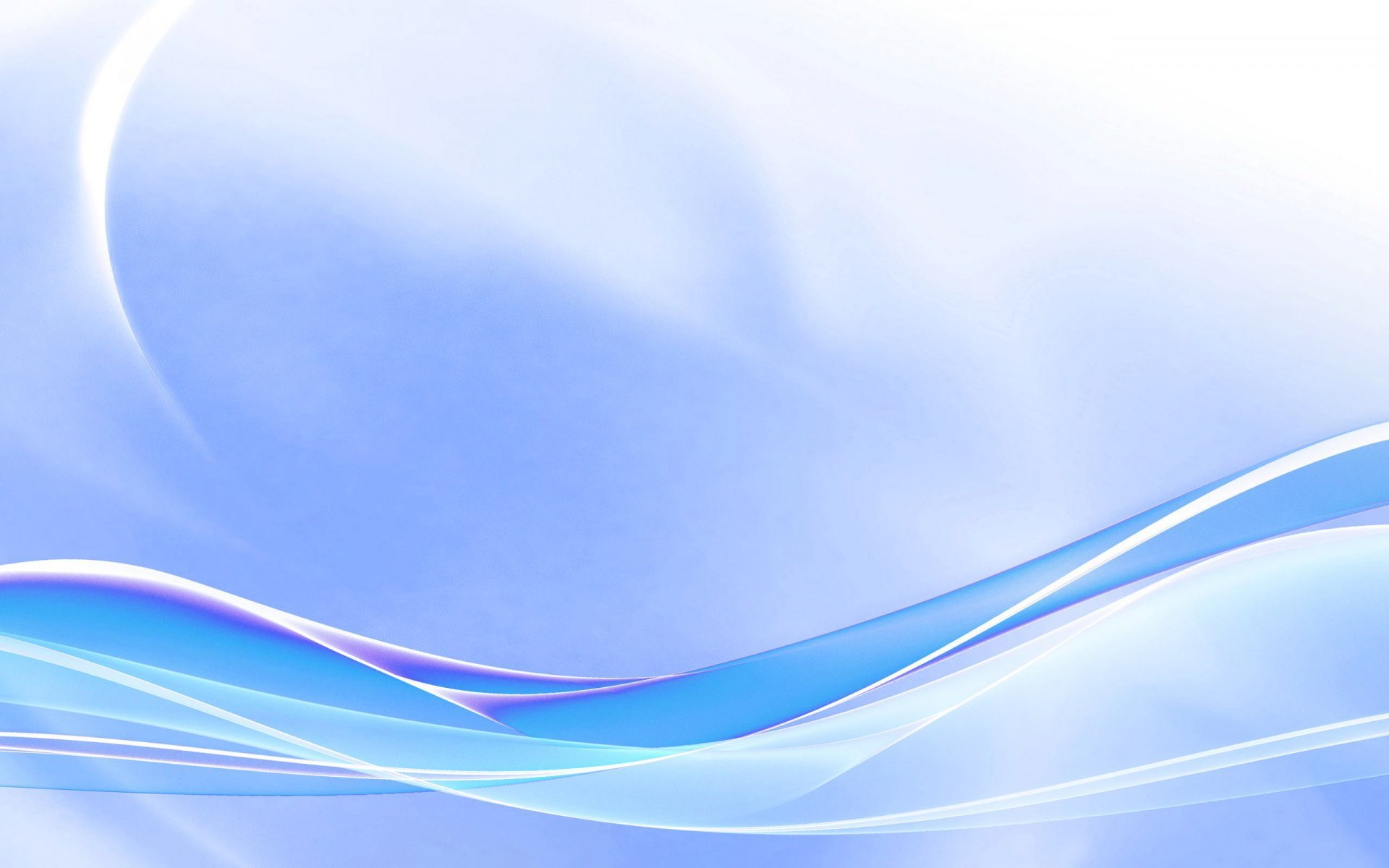 Оқушылармен жеке жұмыс
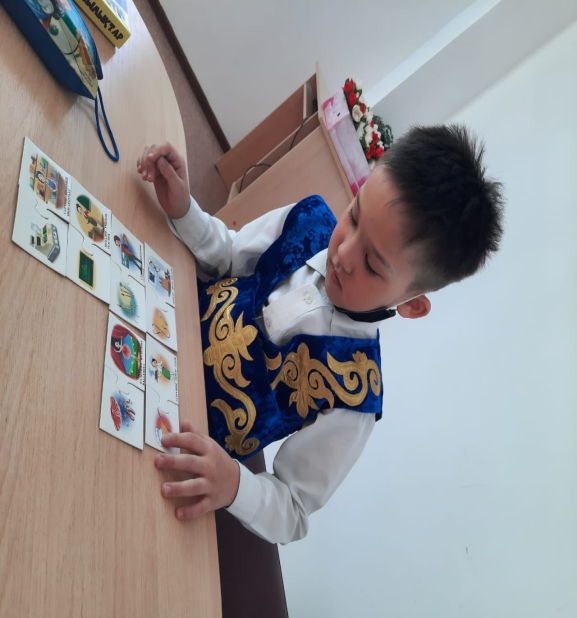 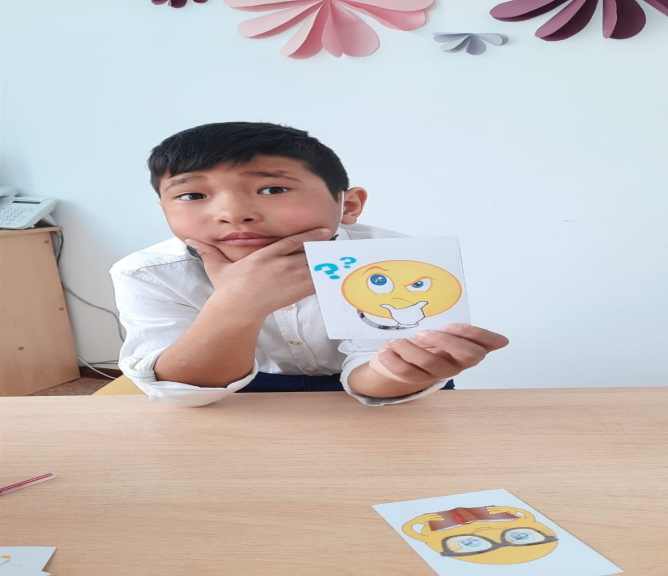 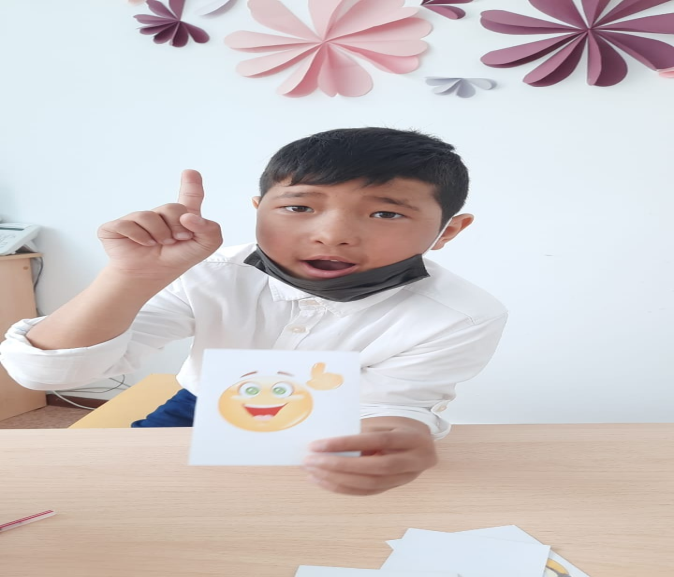 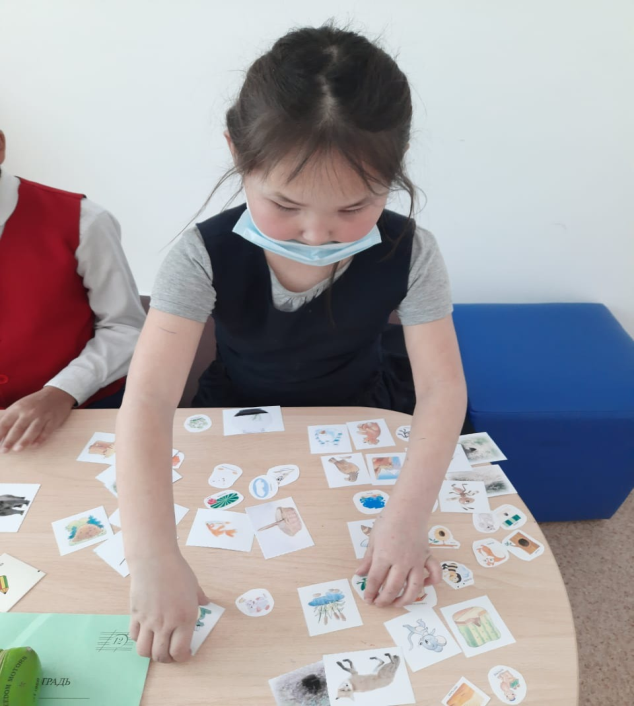 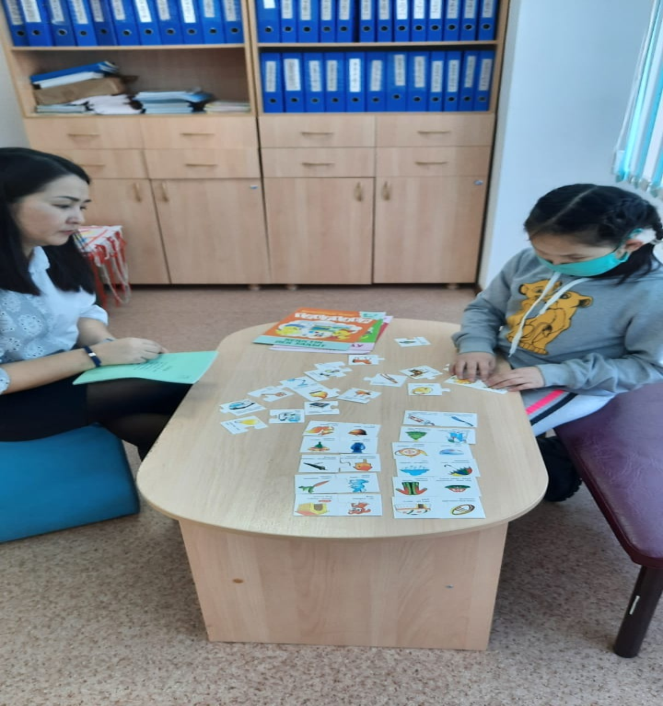 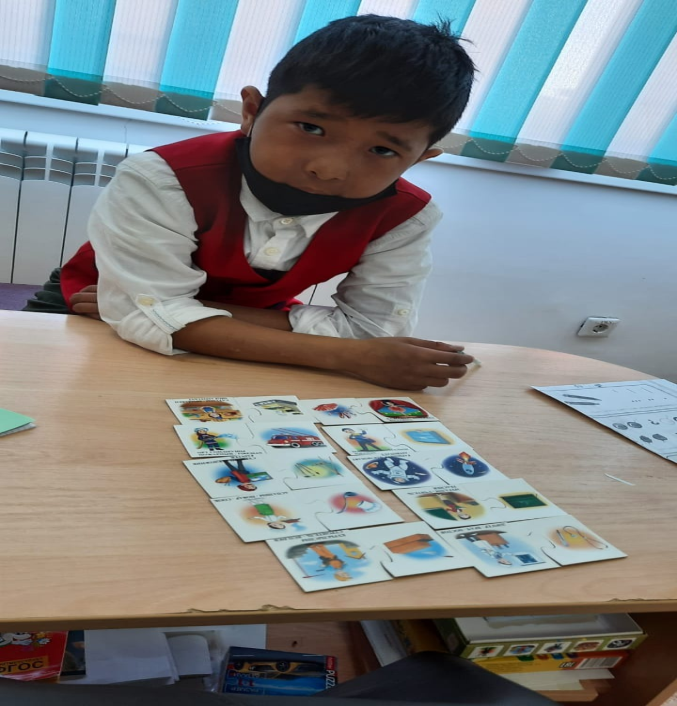 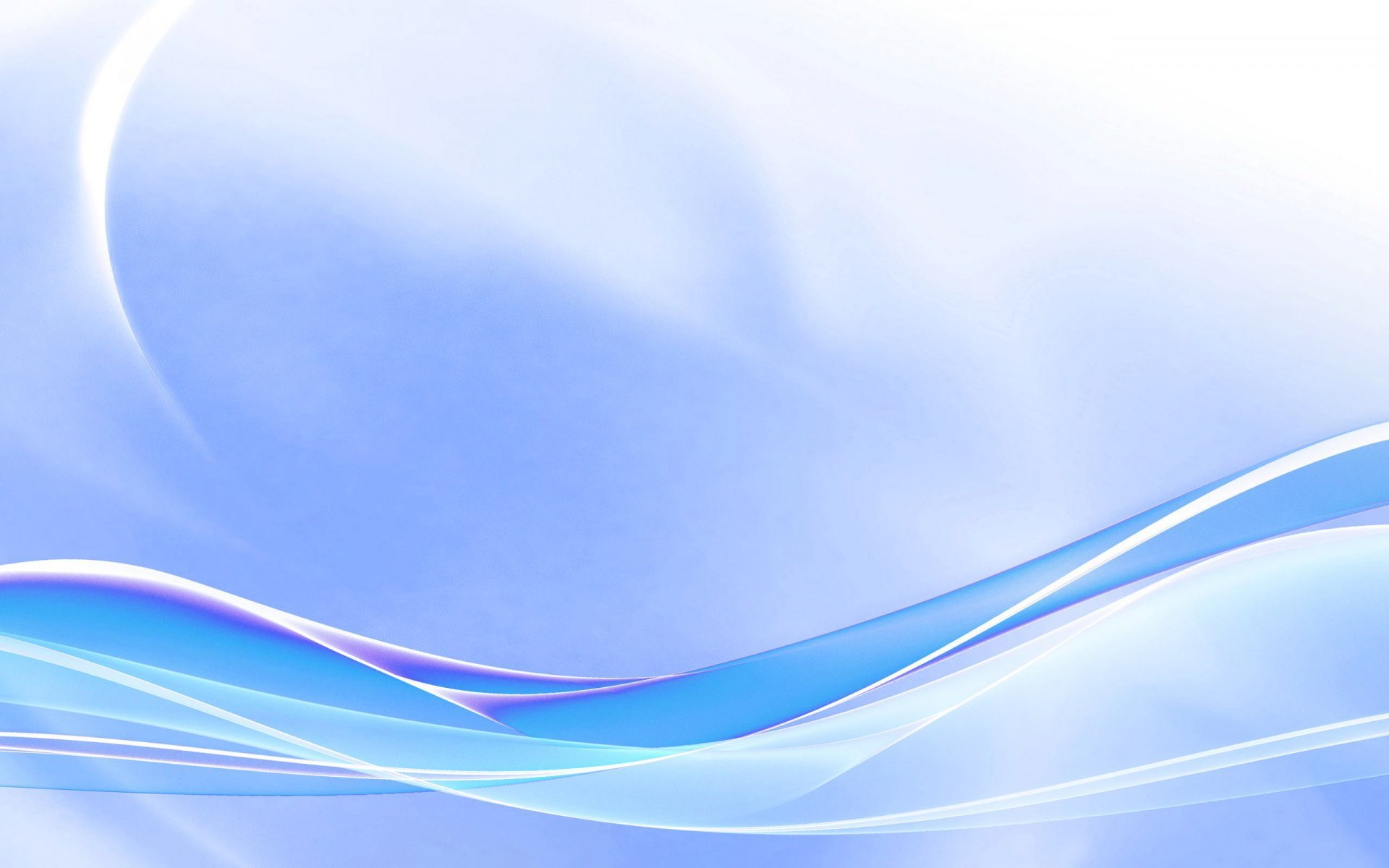 Үйден оқитын оқушылармен жұмыс
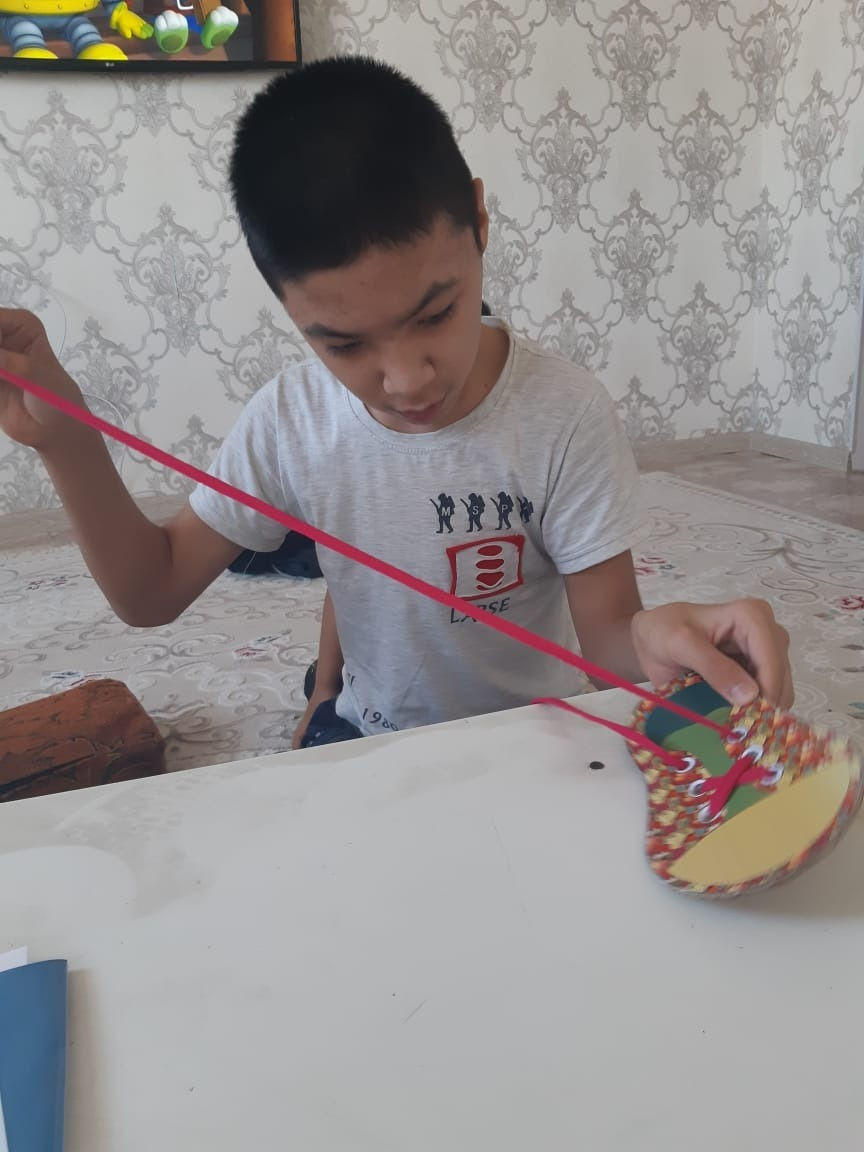 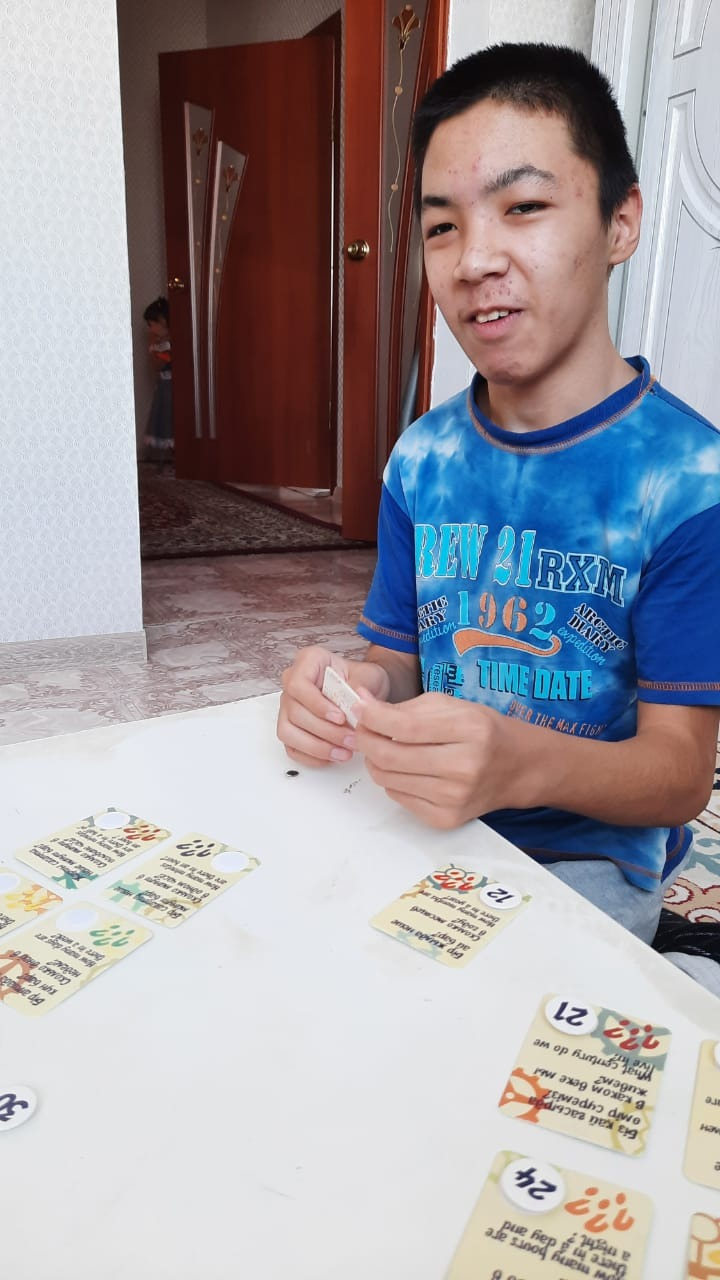 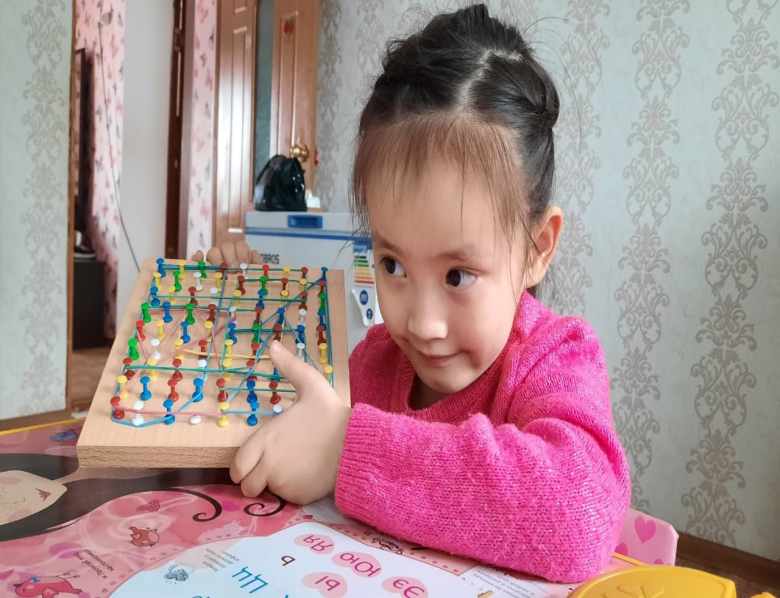 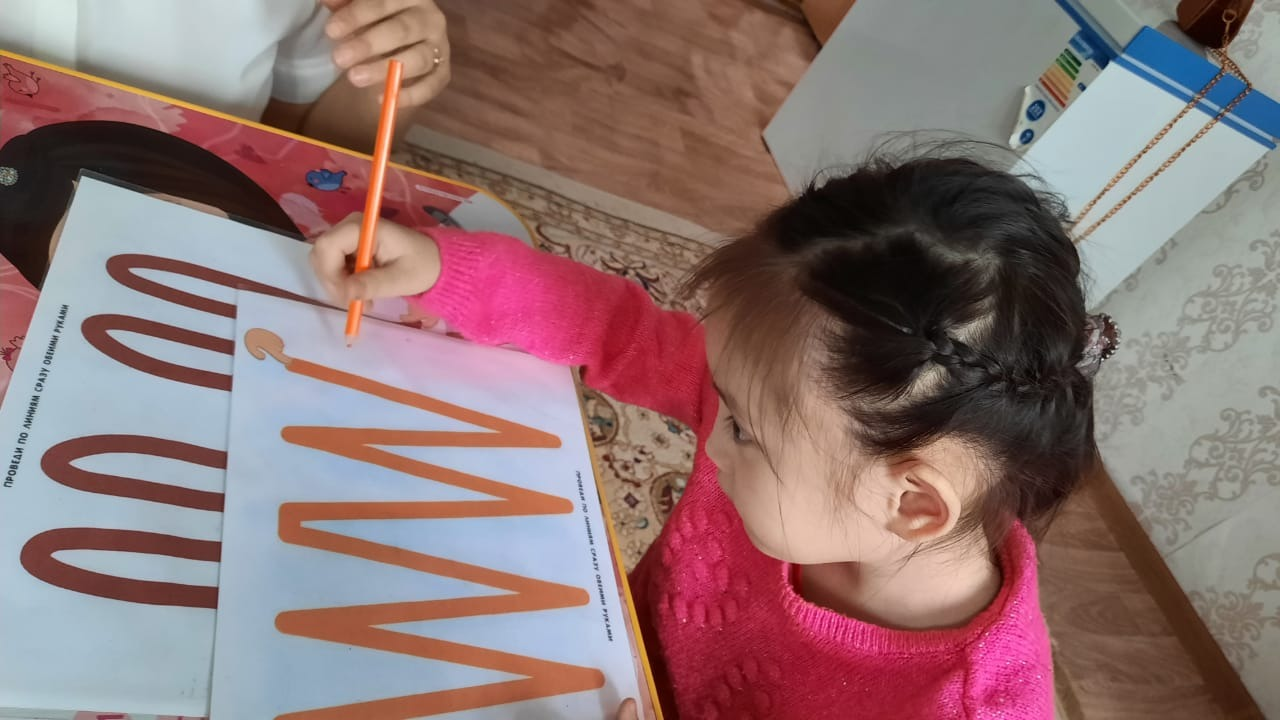 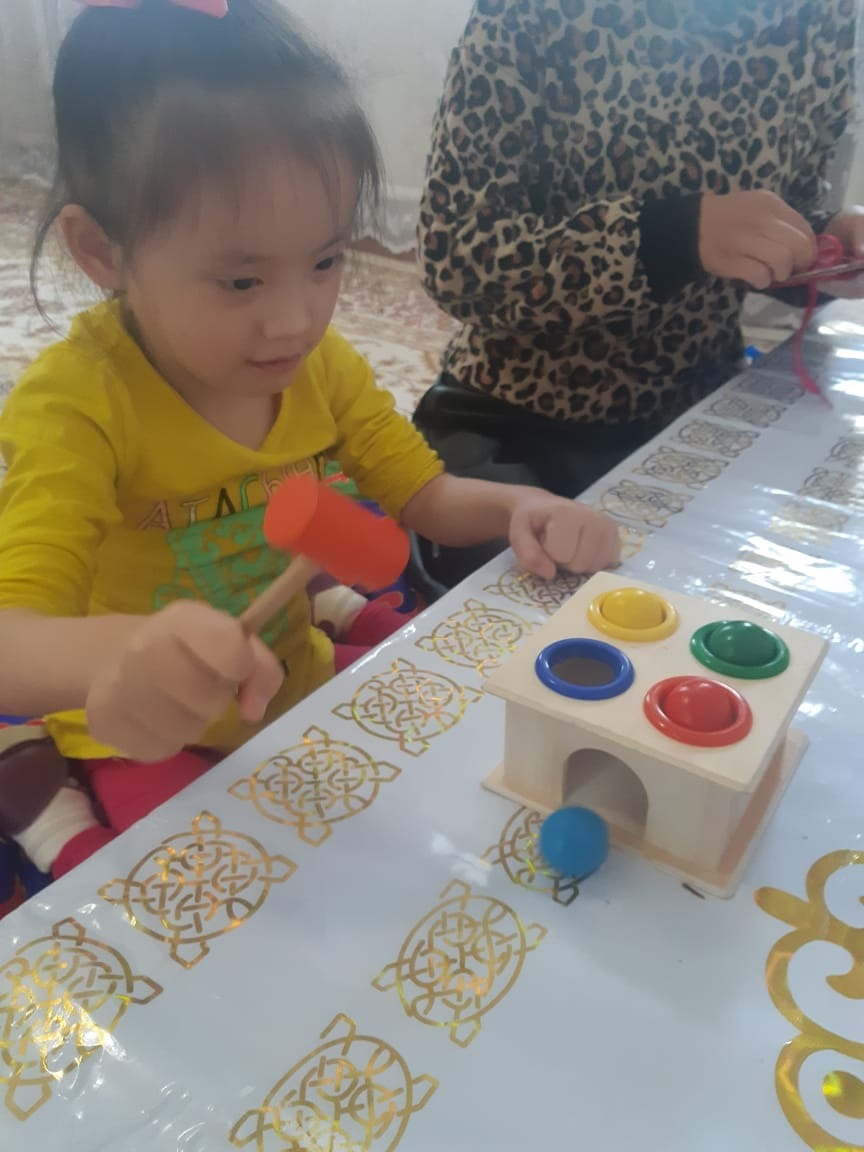 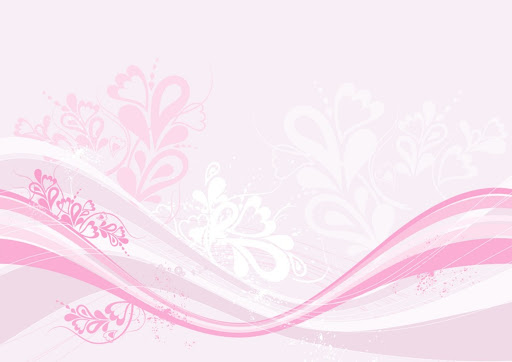 Мектеп психологының қыз балалармен жұмысы
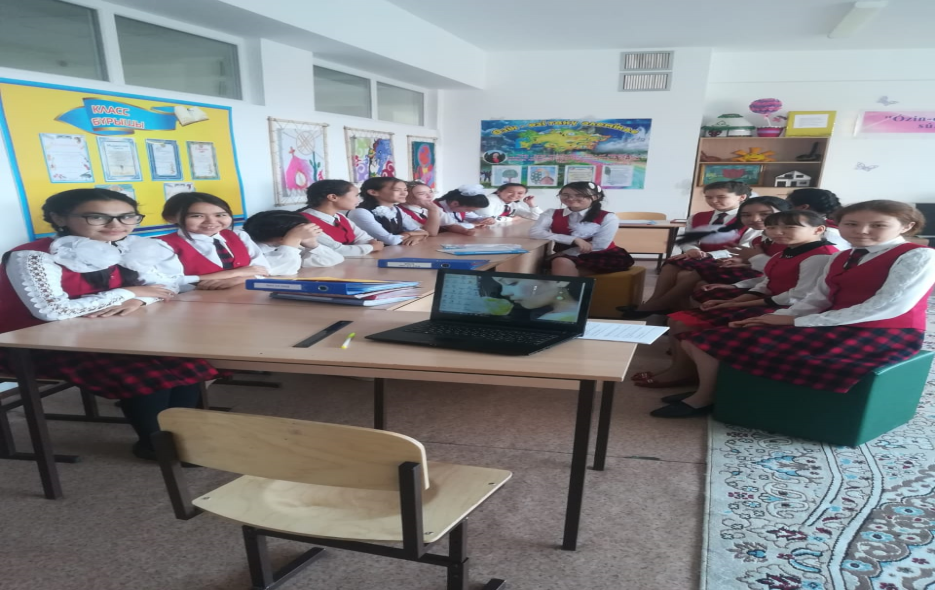 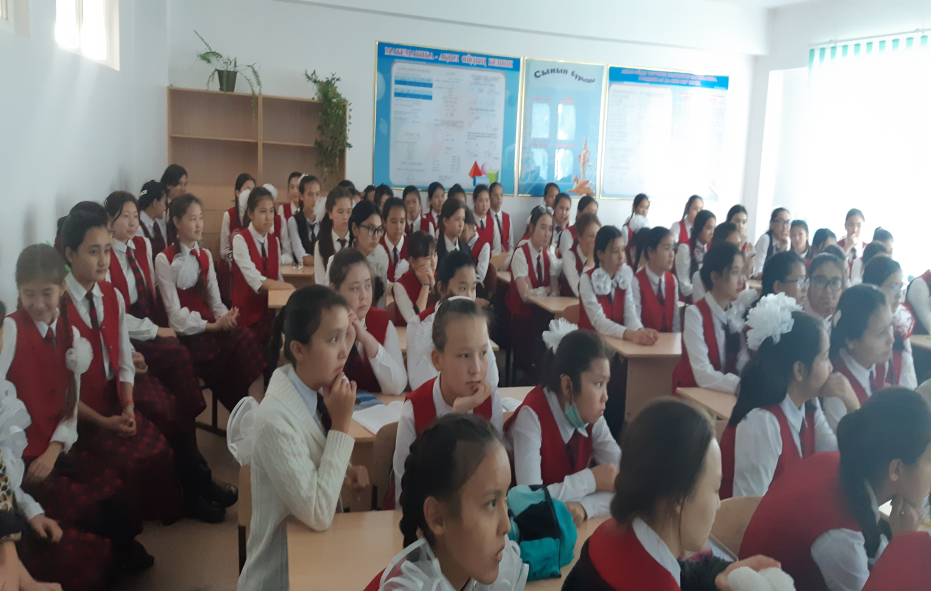 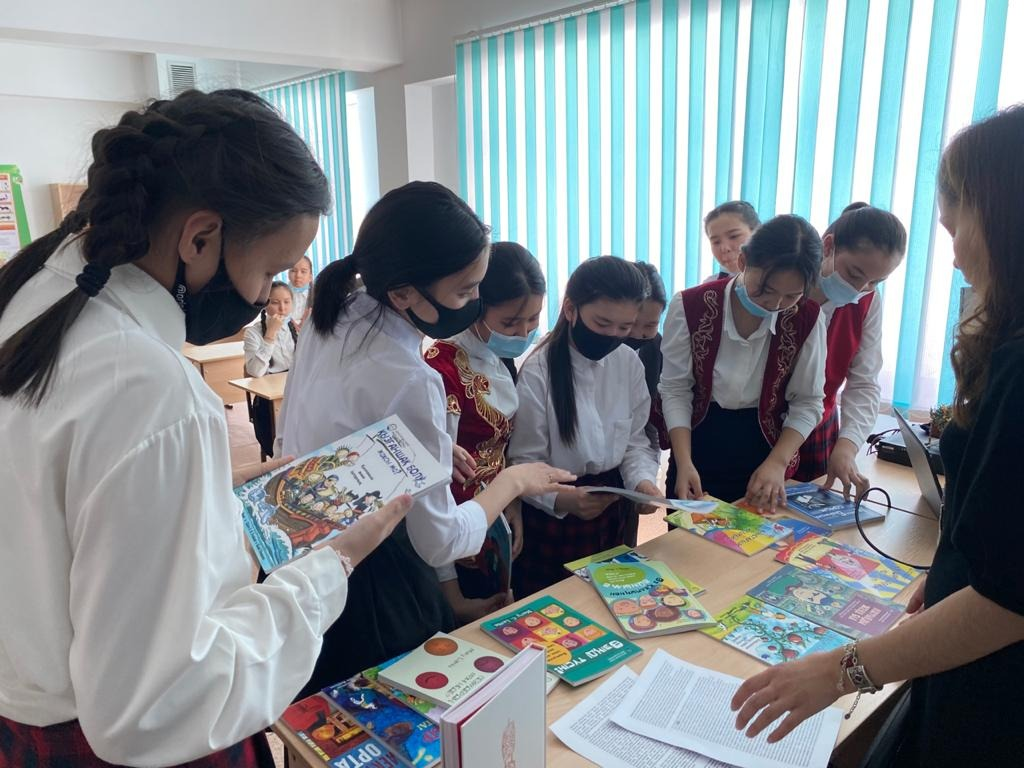 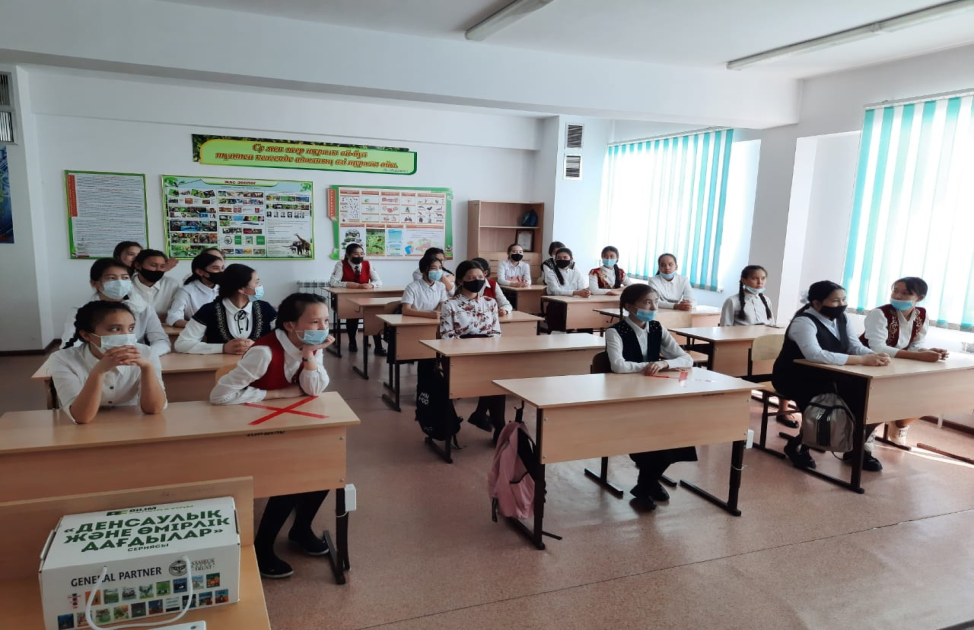 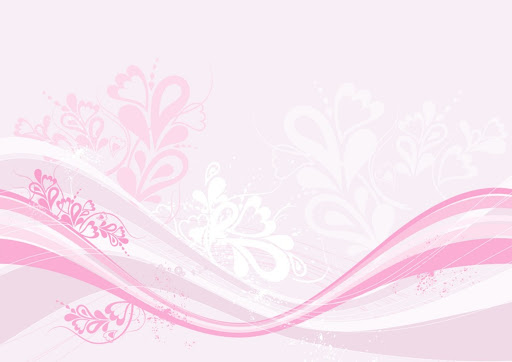 9-шы  сынып оқушыларына «Жетістікке бағыт» тренингі
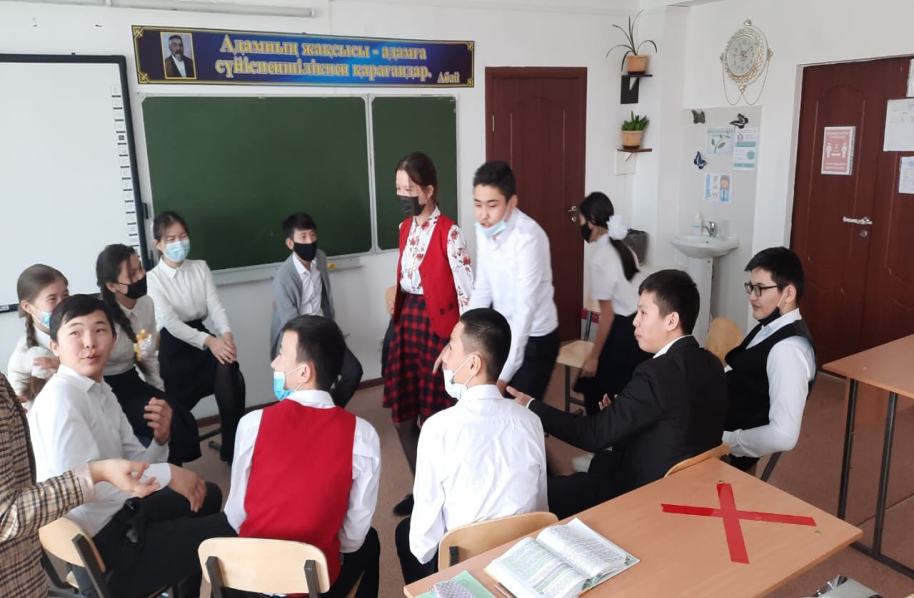 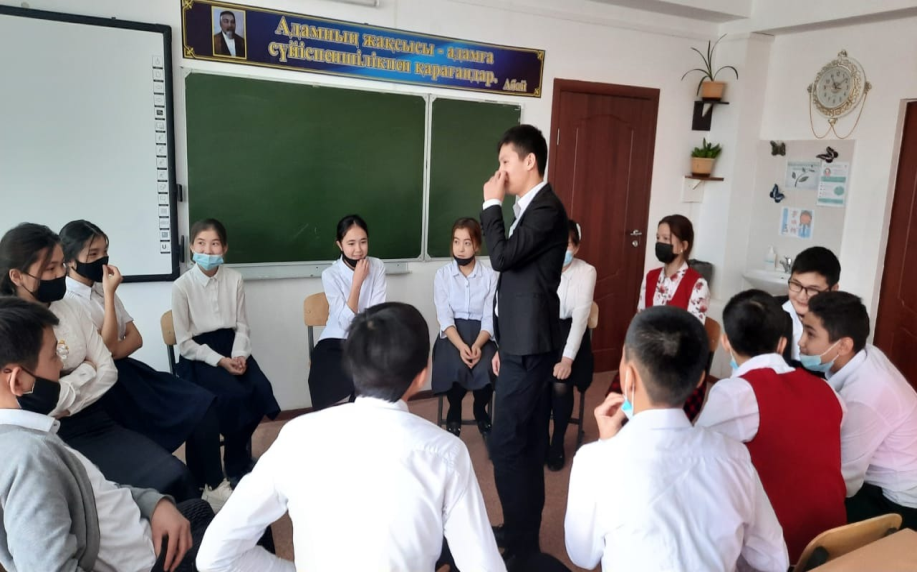 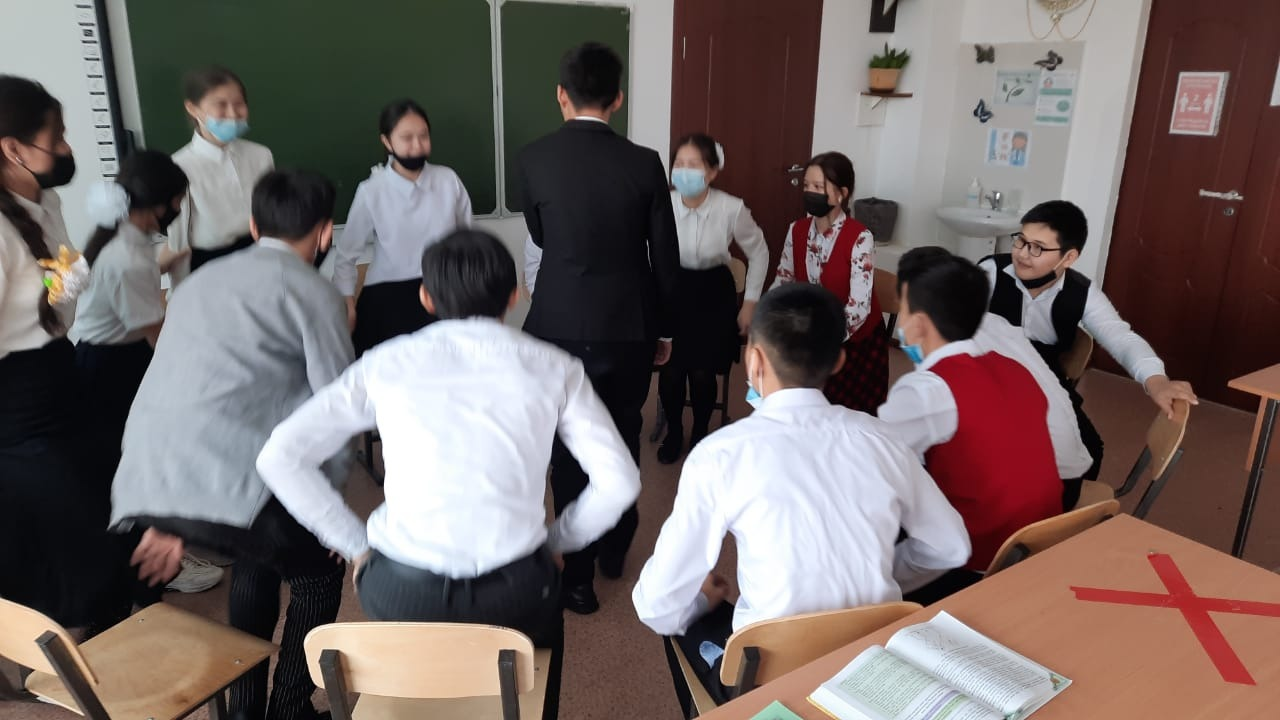 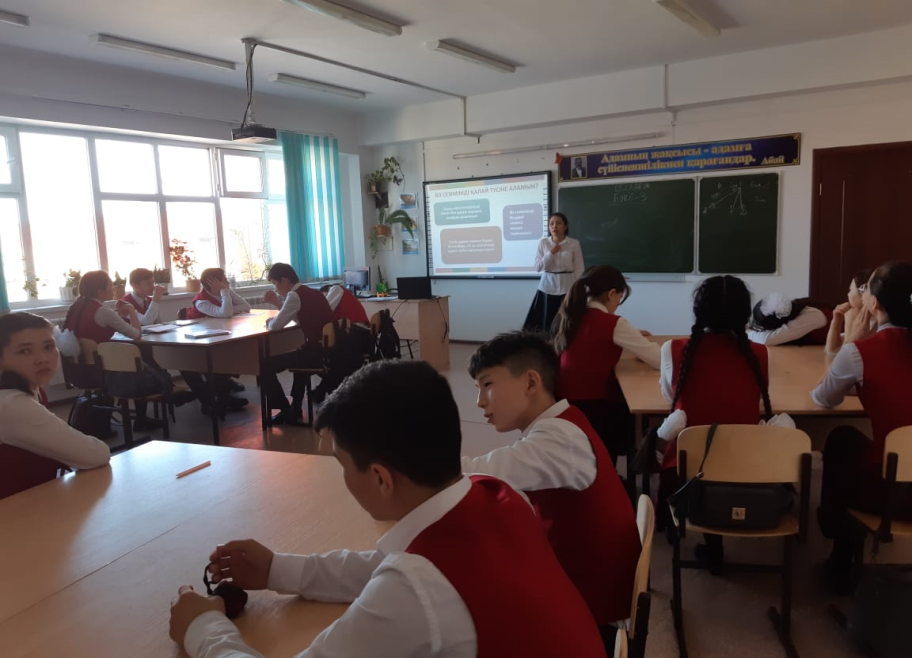 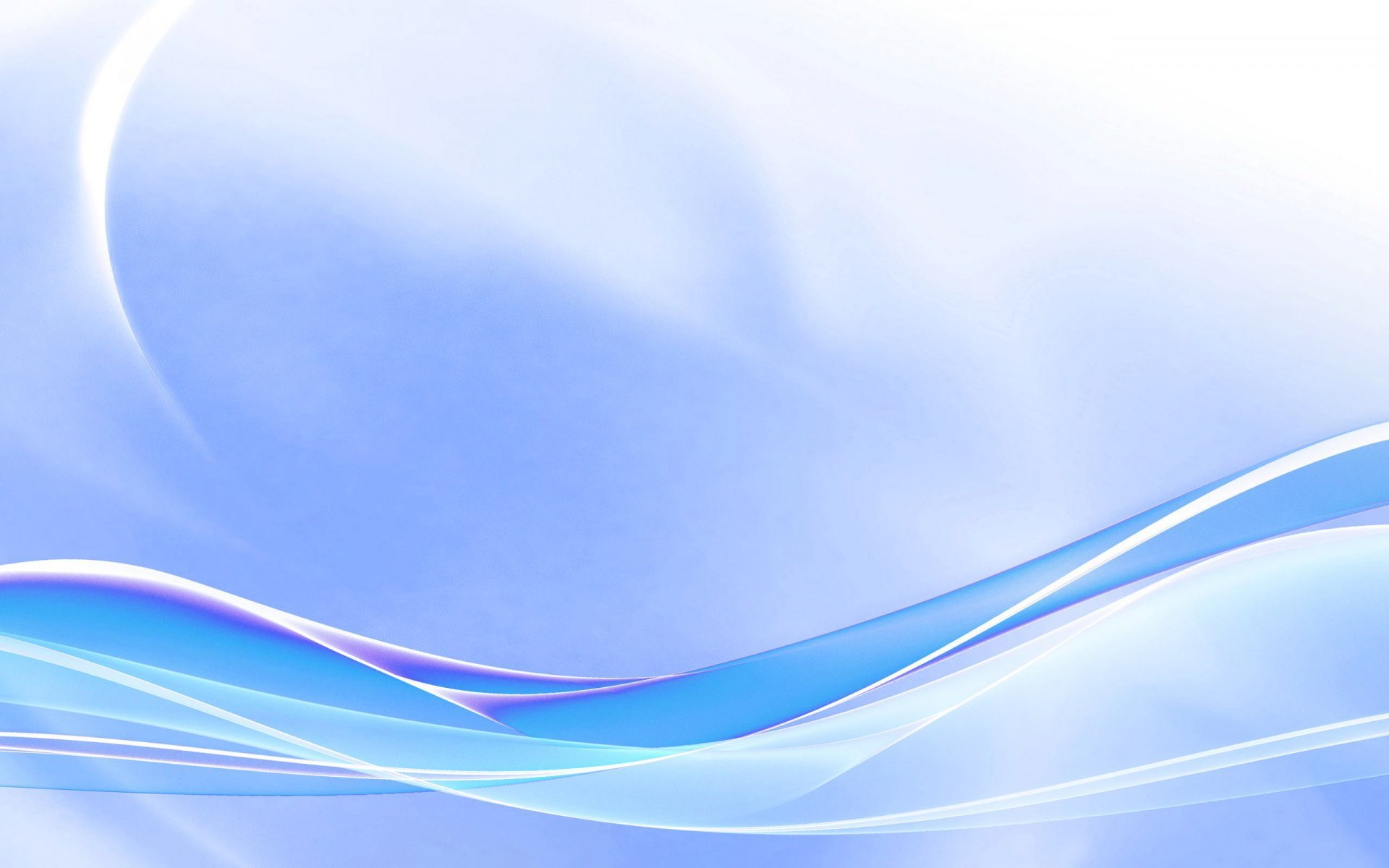 Бастауыш сынып оқушыларымен сергіту тренингтері
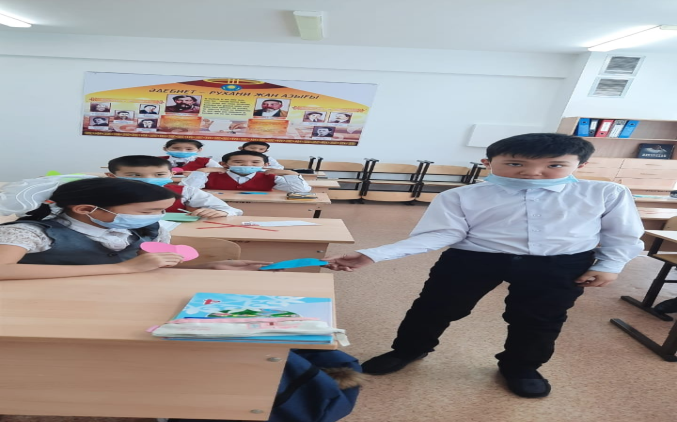 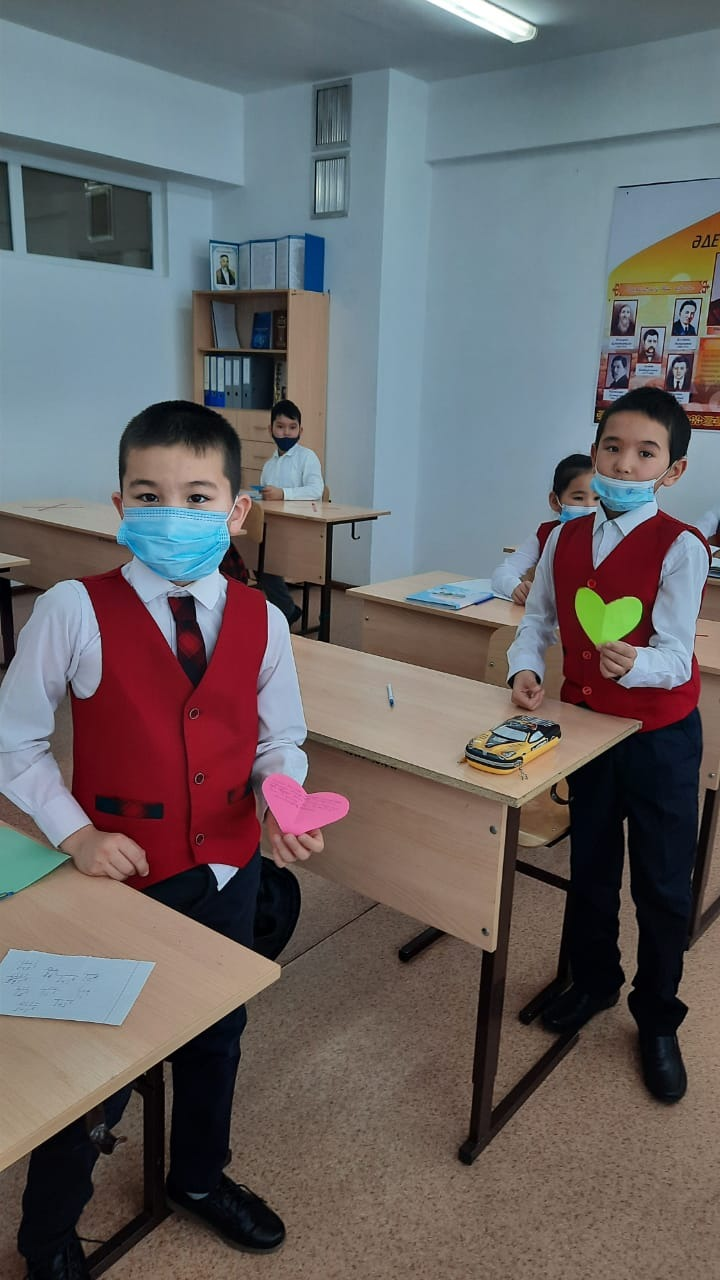 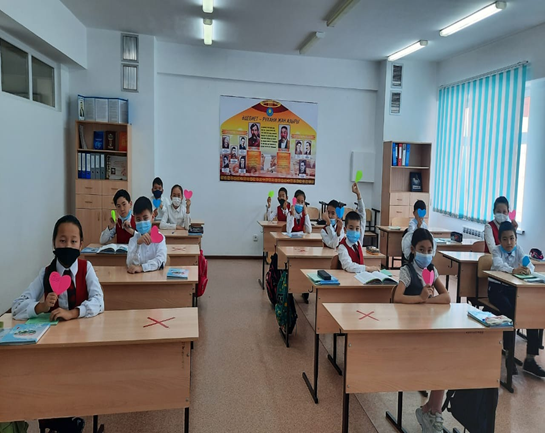 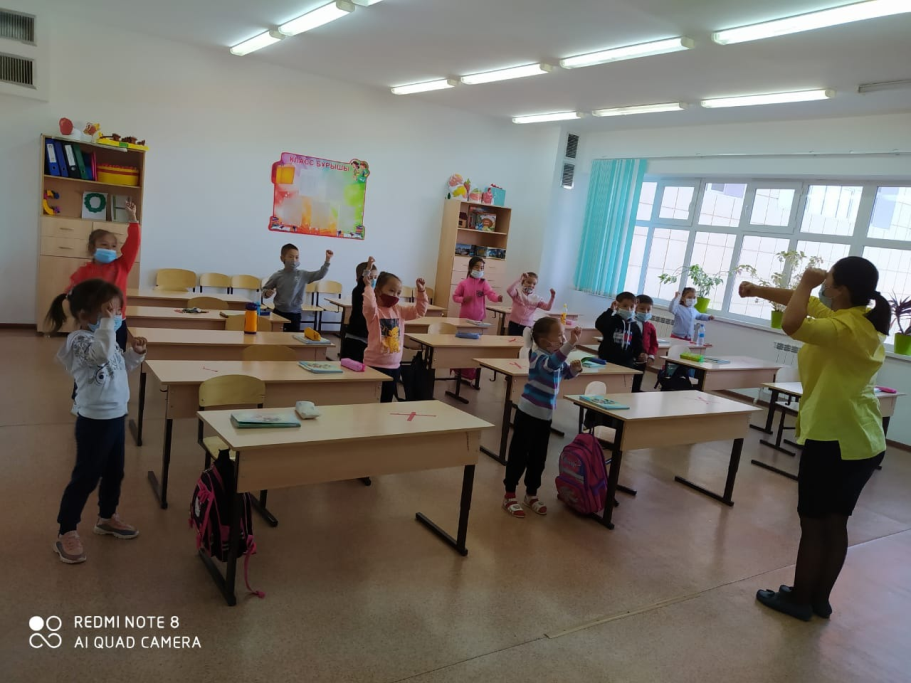 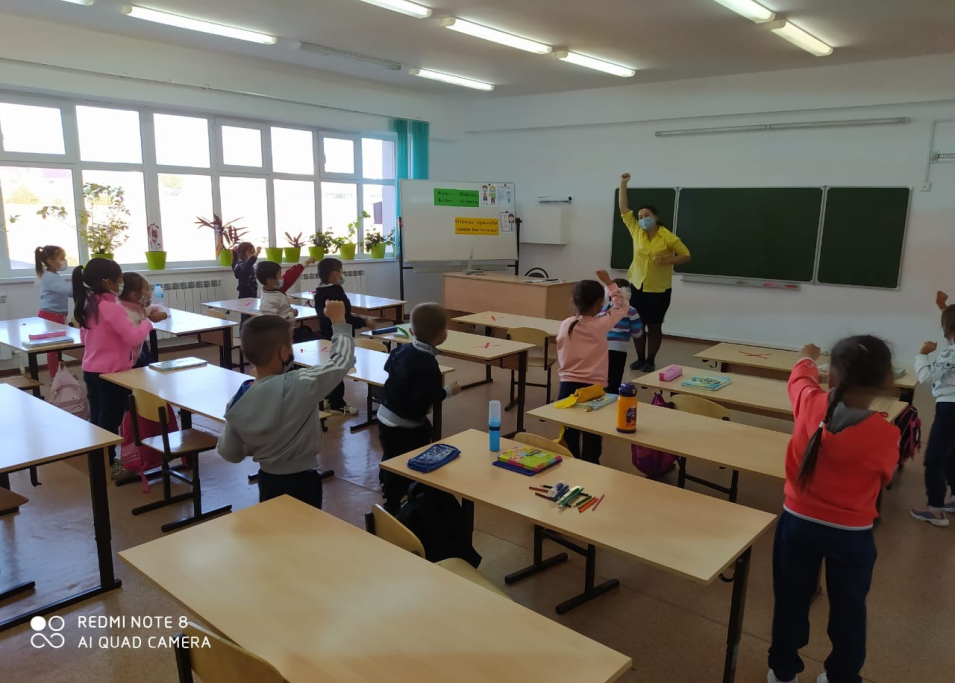